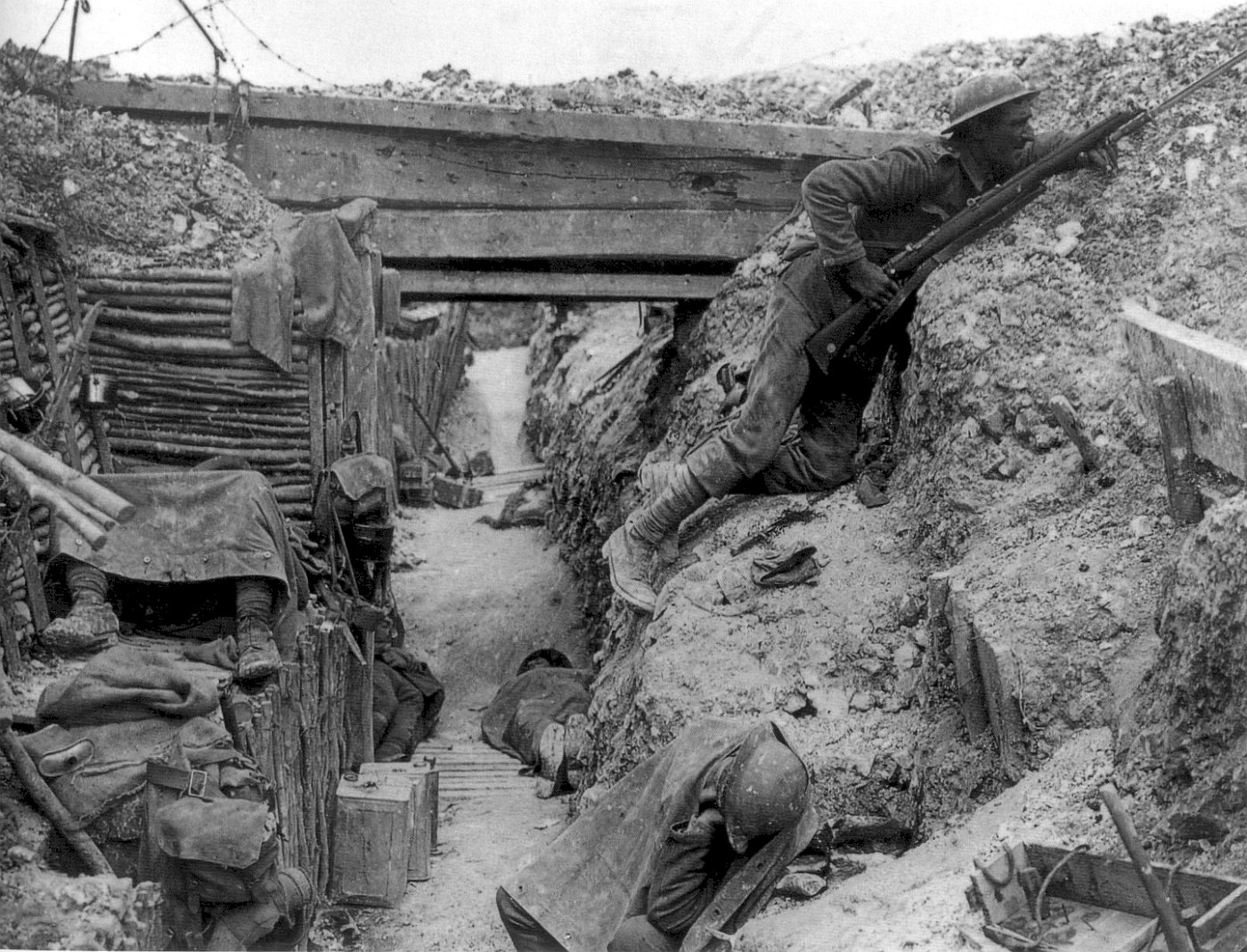 WORLD WAR I
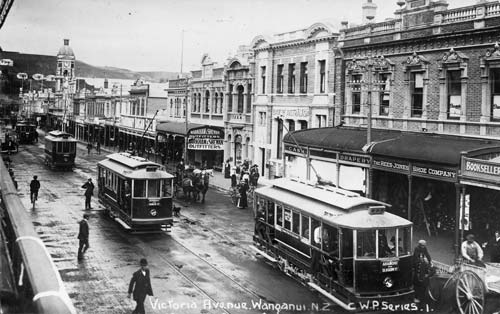 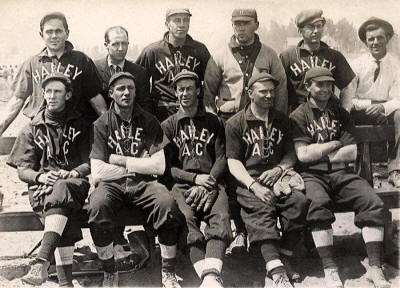 PRE-WAR 1910s
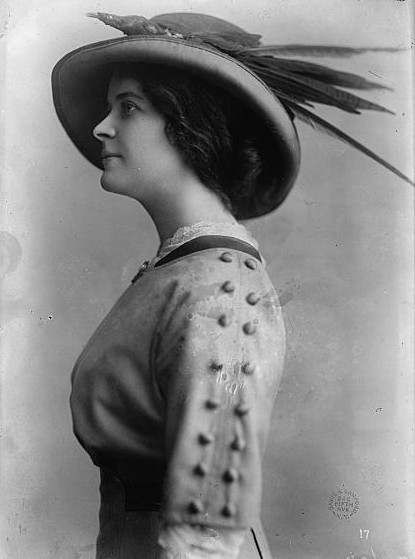 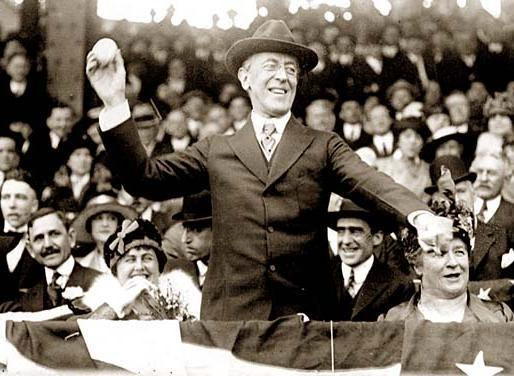 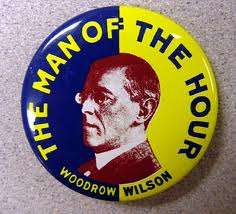 Woodrow Wilson
Princeton President & NJ Governor who won a 4-way race for office.
Wife died & he remarried as Pres. Favored Imperialism & colonies.
Grew up in South (GA) as racist views furthered AA segregation.
Loved cars, baseball & golf (played around 1000 rounds as Pres).
Federal Reserve System
Created a national banking system designed to stop bank runs. 
This “banker’s bank” can lend money & set up national systems.
17th Amendment: Direct elections of Senators by popular vote. 

*Senators use to go back to their state & vote in line with how their governors told them.
16th Amendment: Made it legal to tax people’s income prior to them receiving their  wages (income tax).

*It’s why your part of your paycheck disappears before you get it!
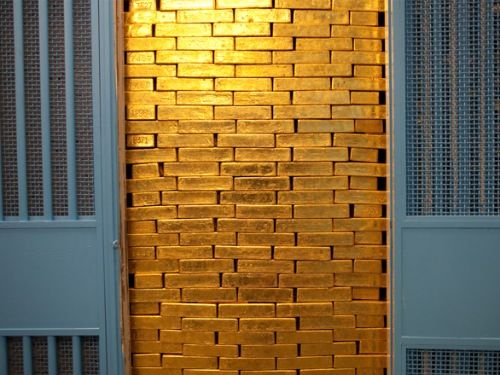 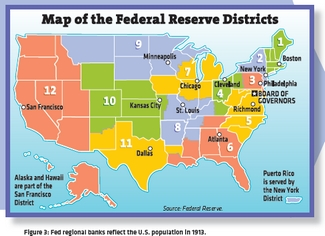 *Left is a map of the current FED districts

*Right is a pic of the Fed Reserve Bank located in St. Louis.

*KC also houses a Fed Reserve Bank, so MO is the only state to have two.
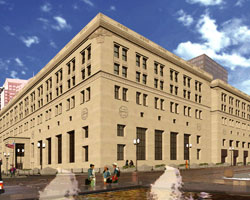 Billy Sunday
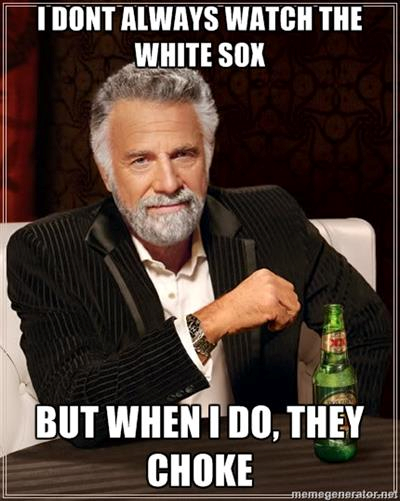 Orphan & White Sox player turned minister becomes prolific evangelist during era of revival. Leads around 1M conversions in lifetime.
Also spoke in favor of prohibition movement.
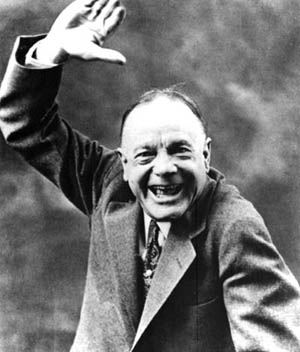 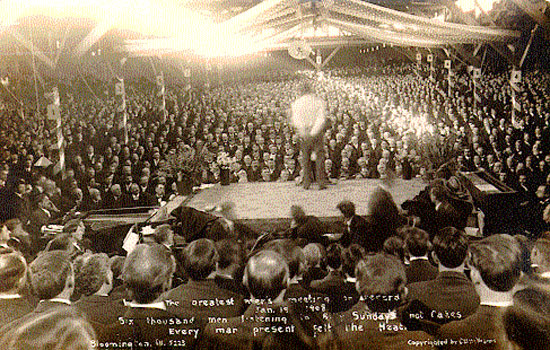 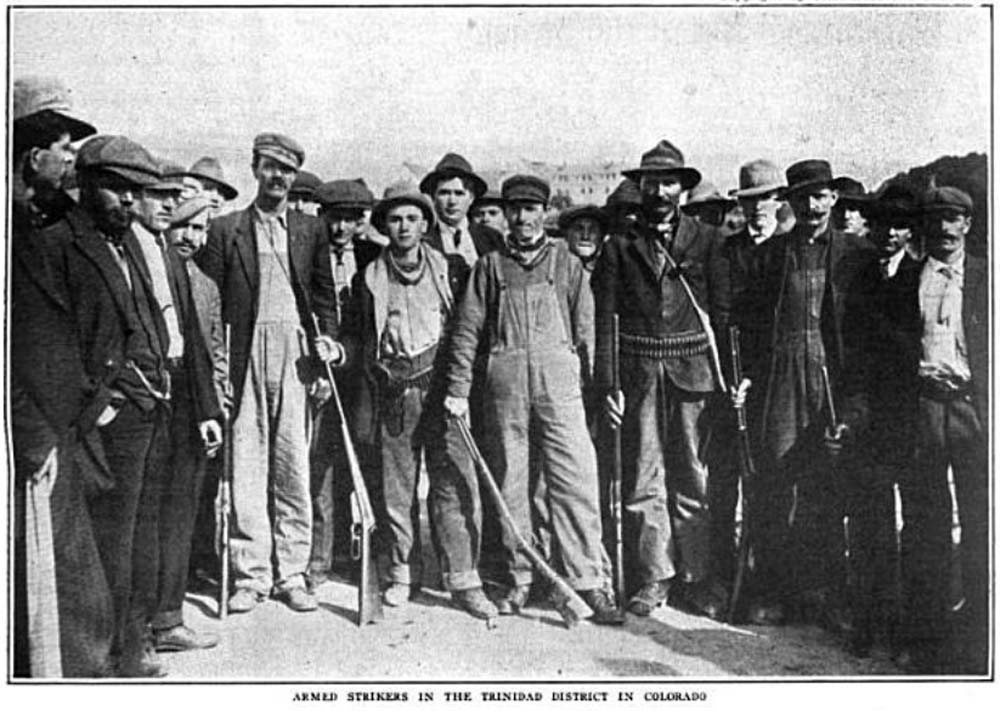 Ludlow Massacre
During a CO mine strike, National Guard & company security attacked 1200 people living in a tent community. About 25 people are killed (including 11 kids).

*Retaliation fighting led to dozens of battles over next 10 days, 100s die in the deadliest union struggle in USA history.
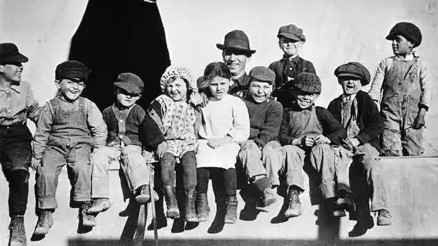 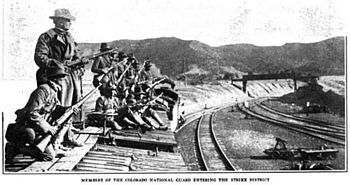 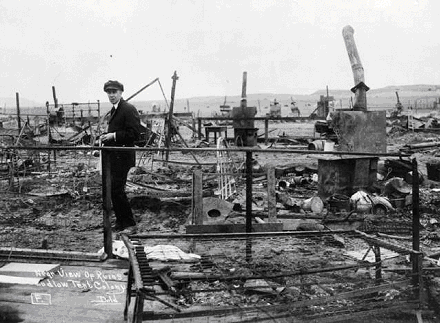 Pancho Villa
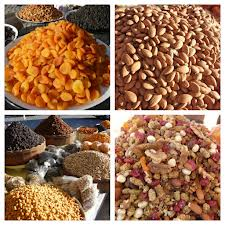 *In 1923, Villa would be gunned down after a tip from by a pumpkin seen vendor.

*In 1926, his grave would be desecrated & his skull stolen.
Bandit from Mexico, angry at USA raids a NM town, steals 100 horses & slaughters 17 people. USA sent General “Blackjack” Pershing across border to hunt him down (11 month raid failed).
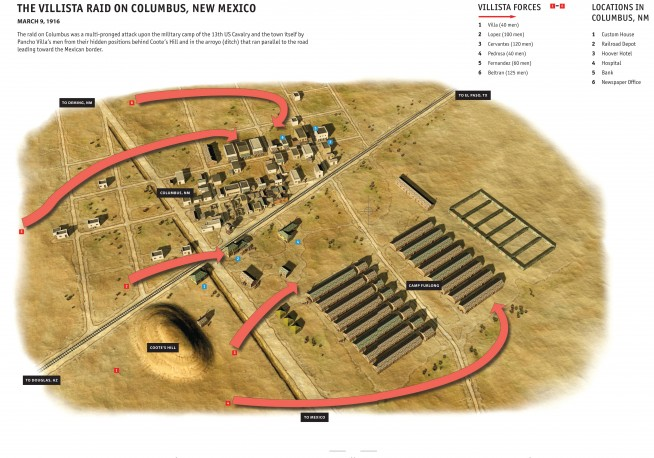 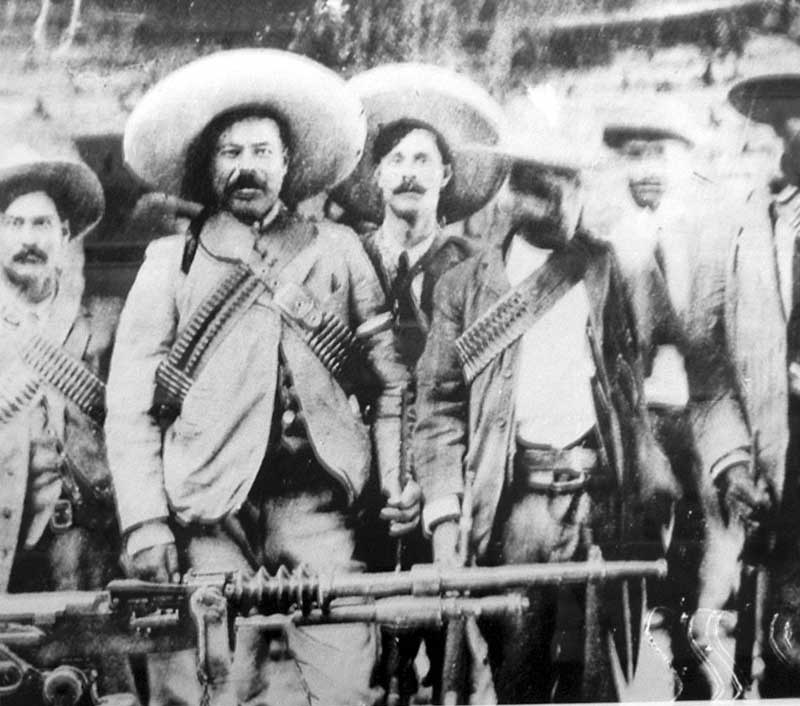 EmilianoZapata
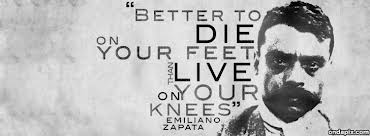 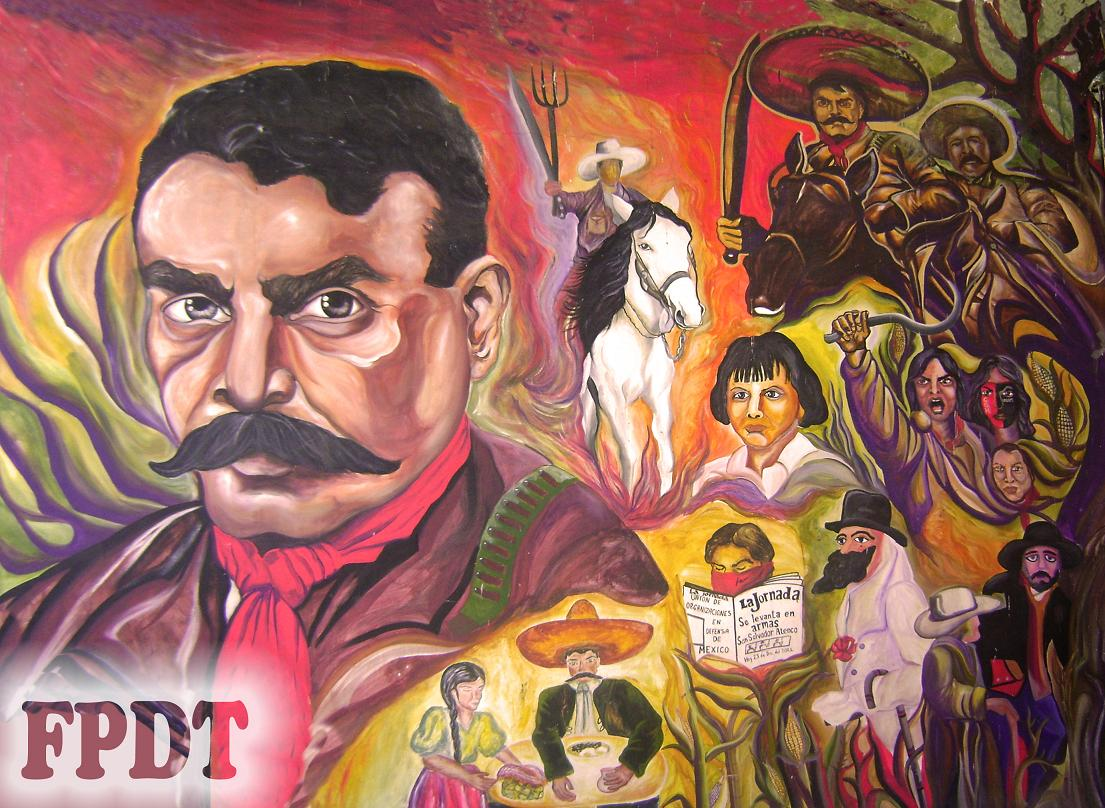 Mexican revolutionary leader who stood for poor farmers & fought for “land & liberty.”

He would be riddled with bullets during a false peace meeting.

Today, he is a national icon in Mexico, many say he can be seen riding a gleaming white horse.
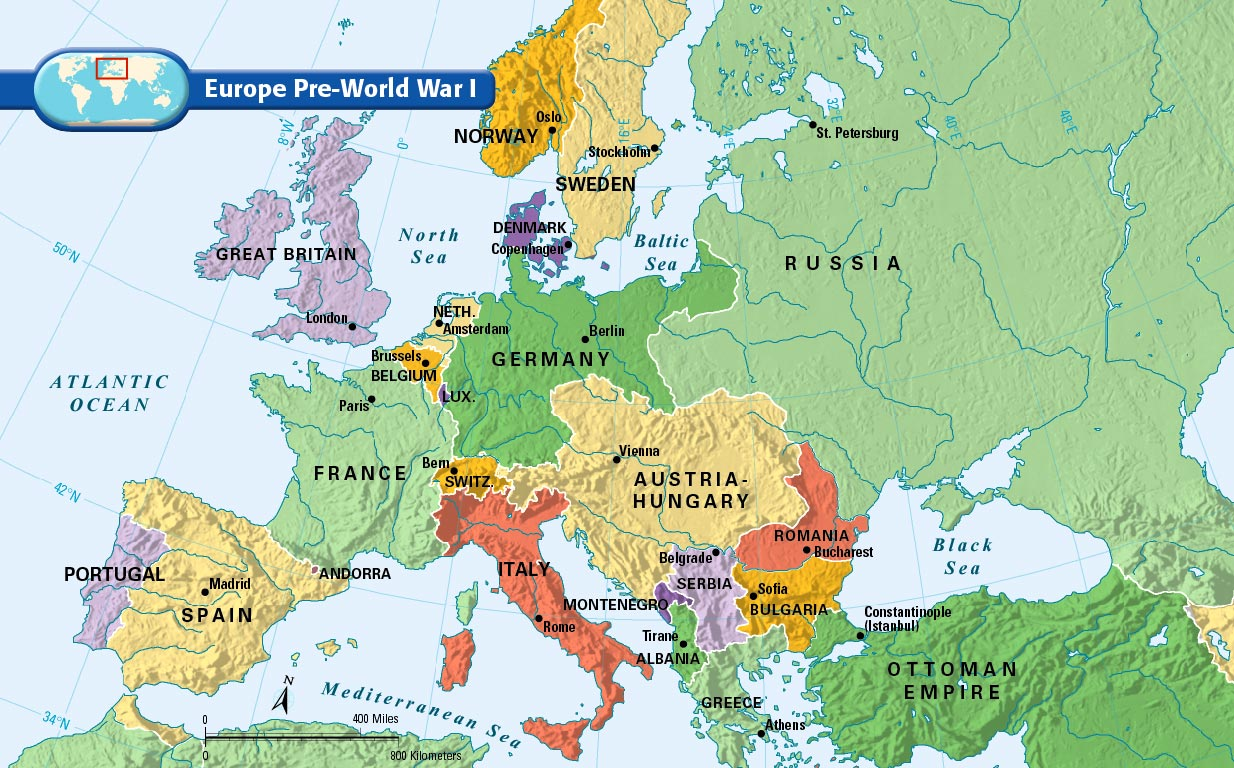 M.A.I.N. REASONS FOR WWI
Militarism: The belief that nations CAN & SHOULD go to war to settle a conflict. Thinking led to the creation of large, standing armies.

Alliances: Mistrust led the great powers of Europe to align themselves in groups for protection that would later turn offensive as the Arms Race heats up.

Imperialism: Worldwide empires led to many military conflicts around globe.

Nationalism: Deep devotion to one’s nation developed into fanatical beliefs about superiority (plenty of deep wounds from previous wars were not healed).
1. Franco-Prussian War
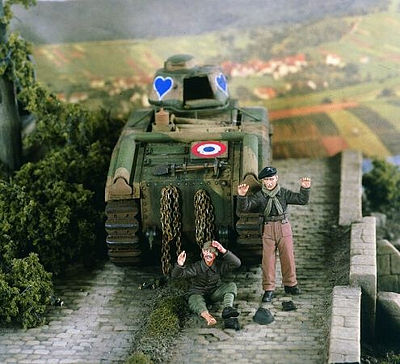 Prussian leader Otto Von Bismarck attacked & defeated France in the 1870’s (believed the best way to unify Germany into one nation would be to appeal to their patriotism & the plan worked). France wanted revenge for embarrassment.
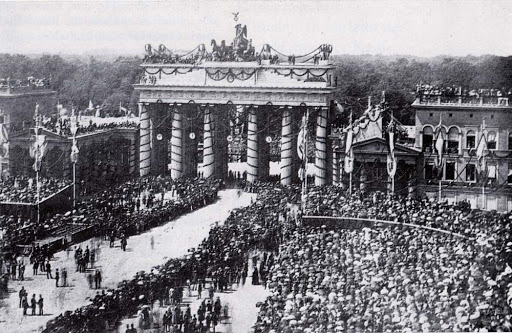 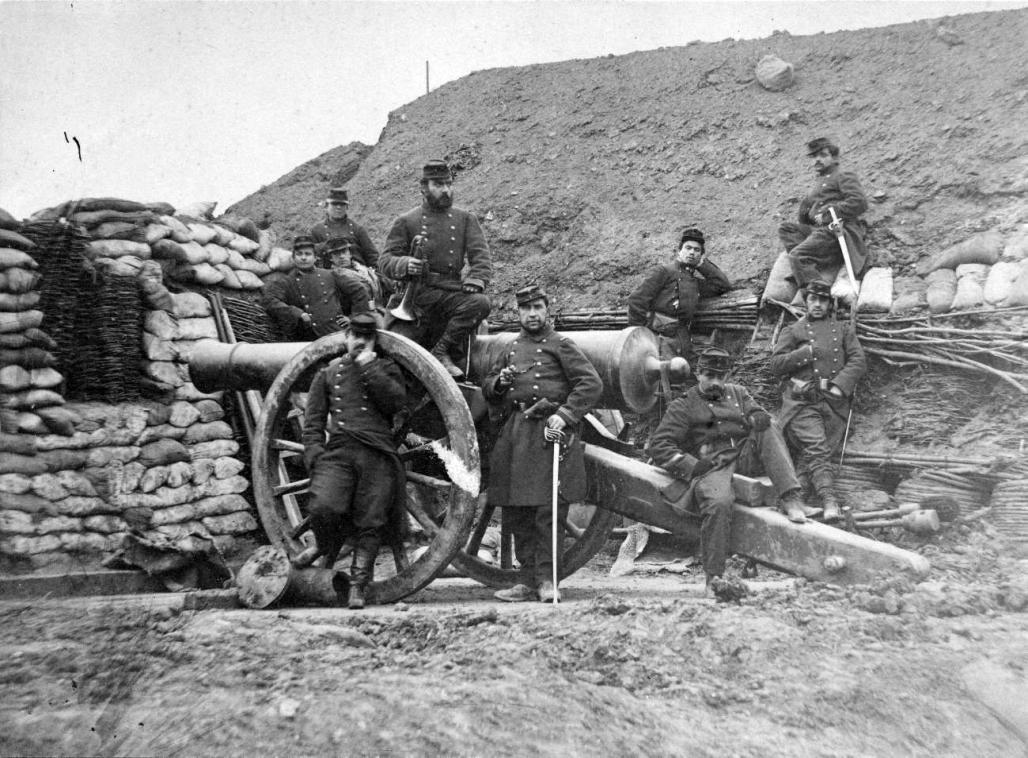 2. Triple Alliance
Fearing French revenge, Germany’s “Blood & Iron Chancellor” leader Otto Von Bismarck isolated France by making treaties with Austria-Hungary & Italy (called the Triple Alliance). Another treaty with Russia was also formed.
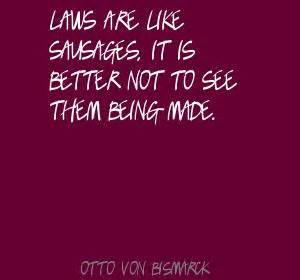 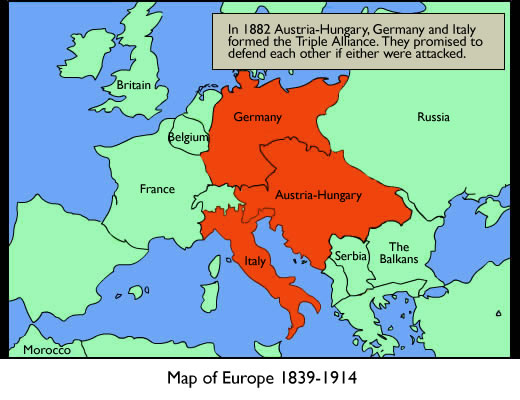 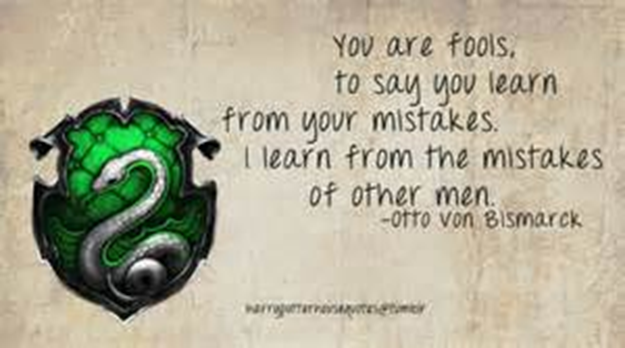 3. Kaiser Wilhelm II
In 1890, German foreign policy changed under new ruler Kaiser Wilhelm II. He let the treaty with Russia lapse & began building a navy to rival Great Britain.
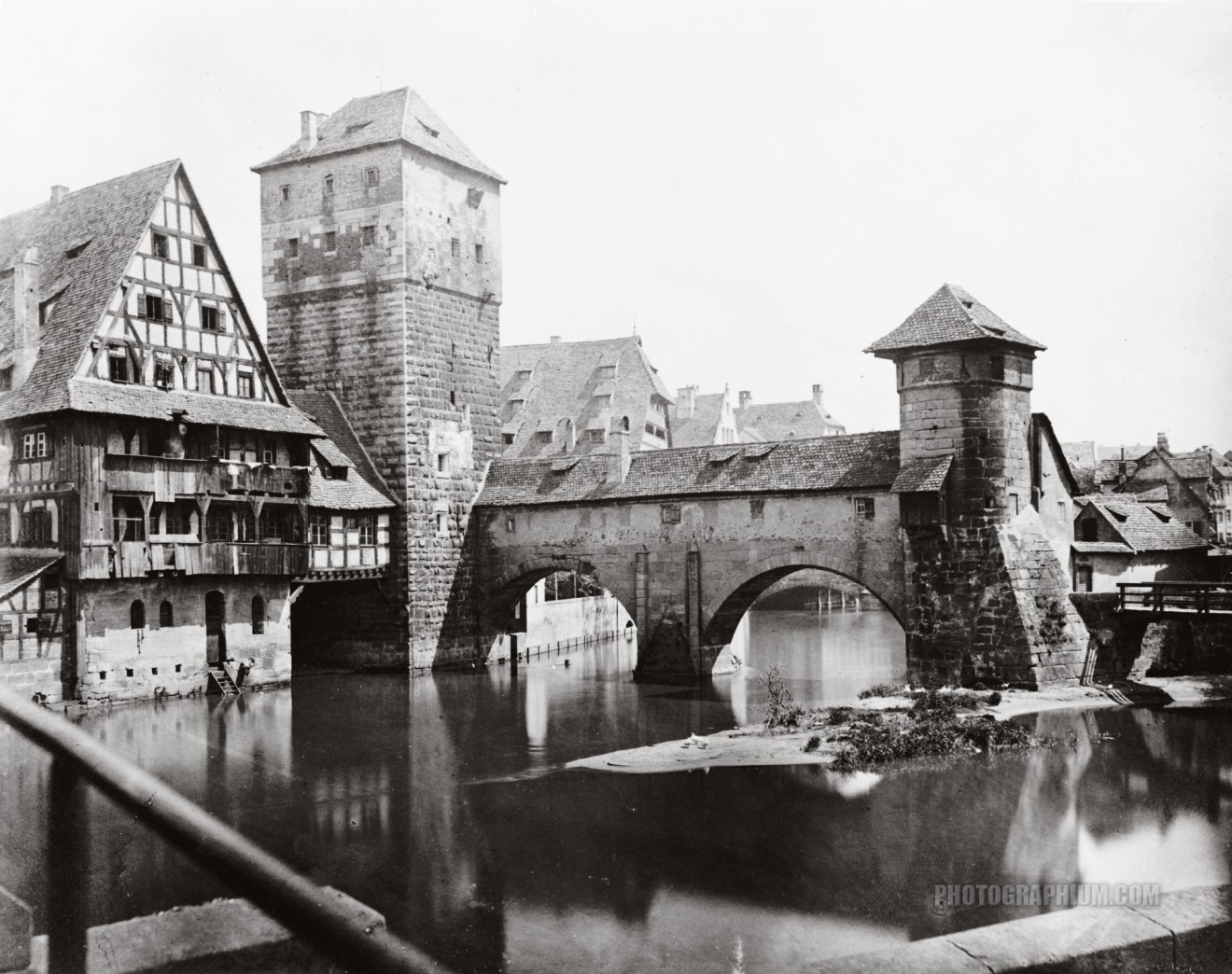 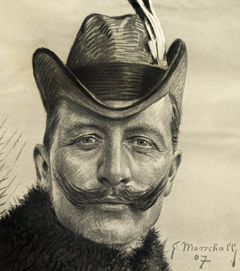 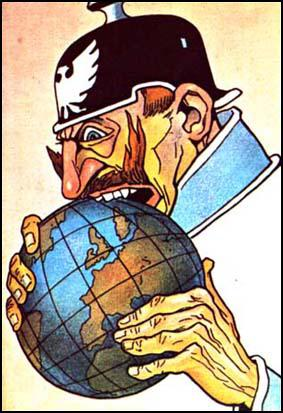 4. Triple Entente
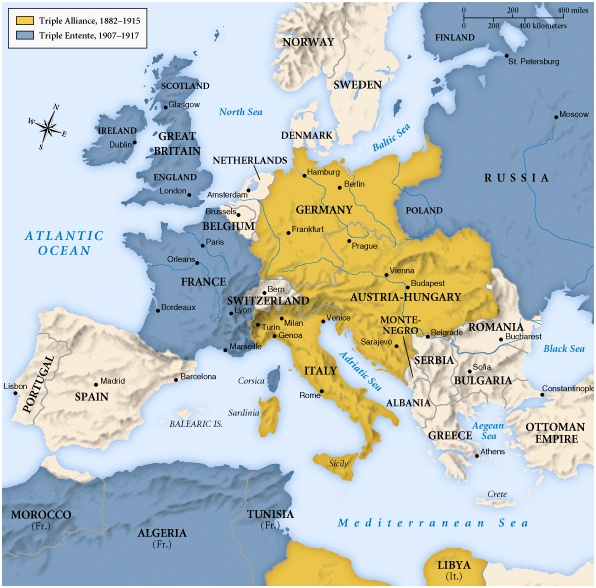 *Fear of Germany fueled this pact. Russia had just lost to Japan & was vulnerable, GB had concerns over the navy, & France had been isolated.
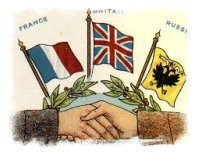 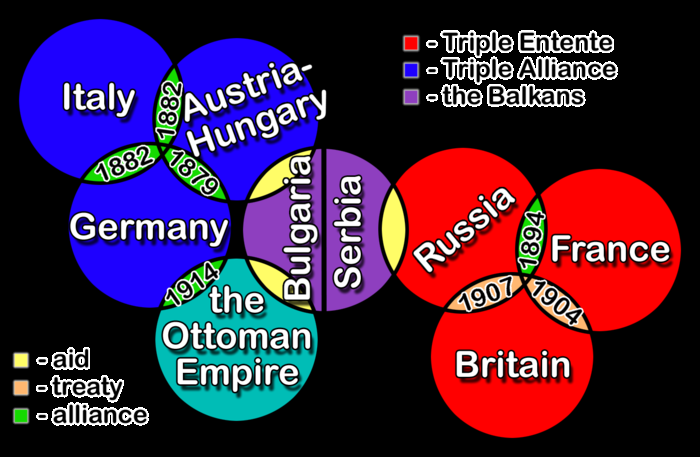 BALKANS
France jumps at the chance to align with German enemies as they make a treaty with Russia. Then they put aside 100s of years of hate & partner with Britain.
5. Crisis in the Balkans
By 1900, influence of Ottoman Empire in region had declined. The people of these areas were freeing themselves & creating new nations (Bulgaria, Romania, Greece, Montenegro, Romania, Serbia, etc).
Serbia (slavic nation) was hoping to absorb all the Slavs in the region into one nation (Austria-Hungary hated the idea).

In 1908, A-H annexed Bosnia & Herzegovina which outraged Serbia
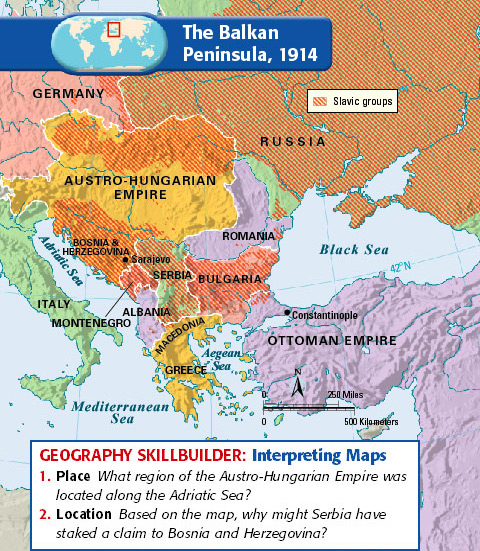 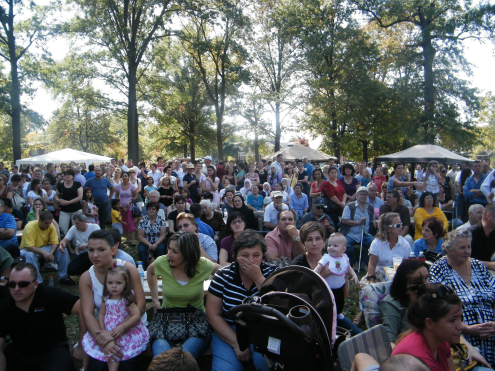 *St. Louis boasts a large Bosnian population since a mid 1990’s genocide attempt forced thousands to flee & immigrate in other parts of the world.
6. Archduke Franz Ferdinand
Archduke Franz Ferdinand (heir to the A-H throne) was in a parade in Bosnia, when he was shot by a Black Hand assassin named Gavrillo Princip (Serbian).
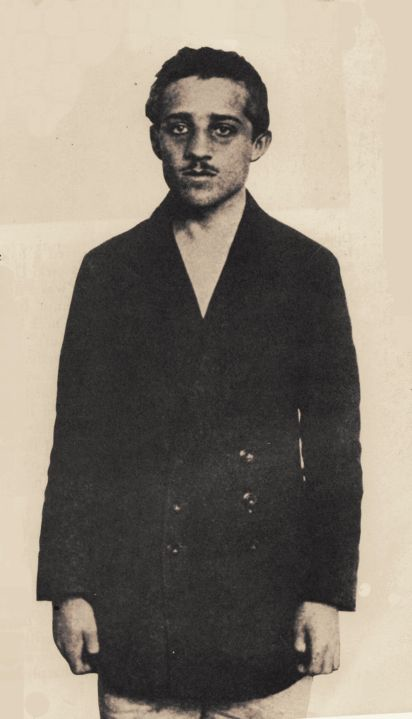 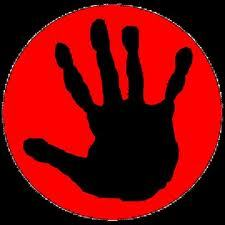 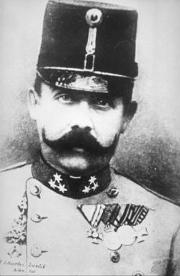 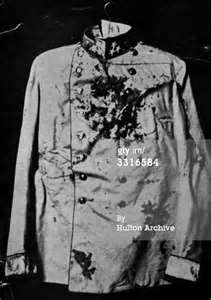 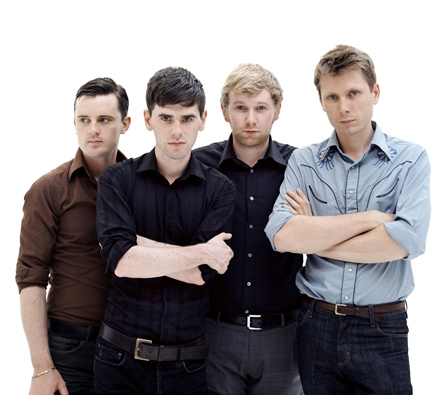 *During the parade, a grenade was tossed at his car & missed (“So you welcome your guests with bombs” he mocked his security). After visiting victims in hospital, his car took a wrong turn on way back to palace. Princip spotted him & blasted a shot thru his neck
7. Ultimatum to Serbia
Angry at the death of their next king, A-H gave an ultimatum (a set of demands that must be met in order to avoid war) to Serbia that could not be met.
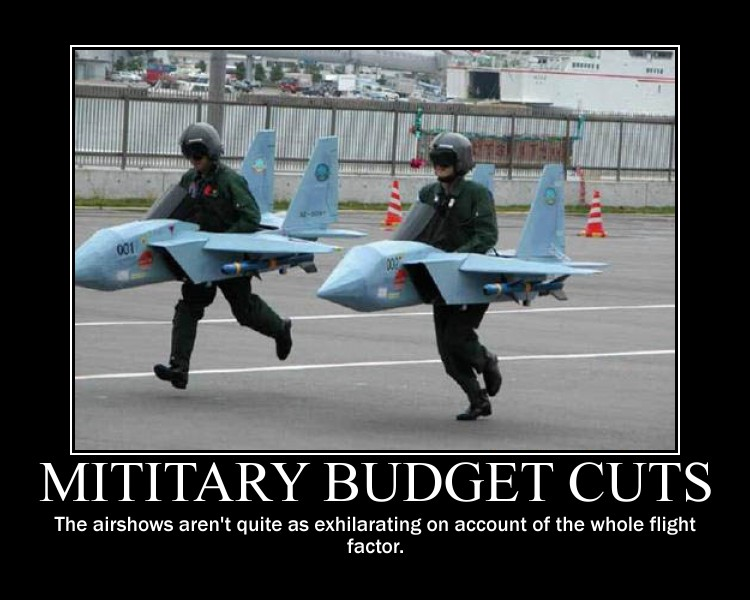 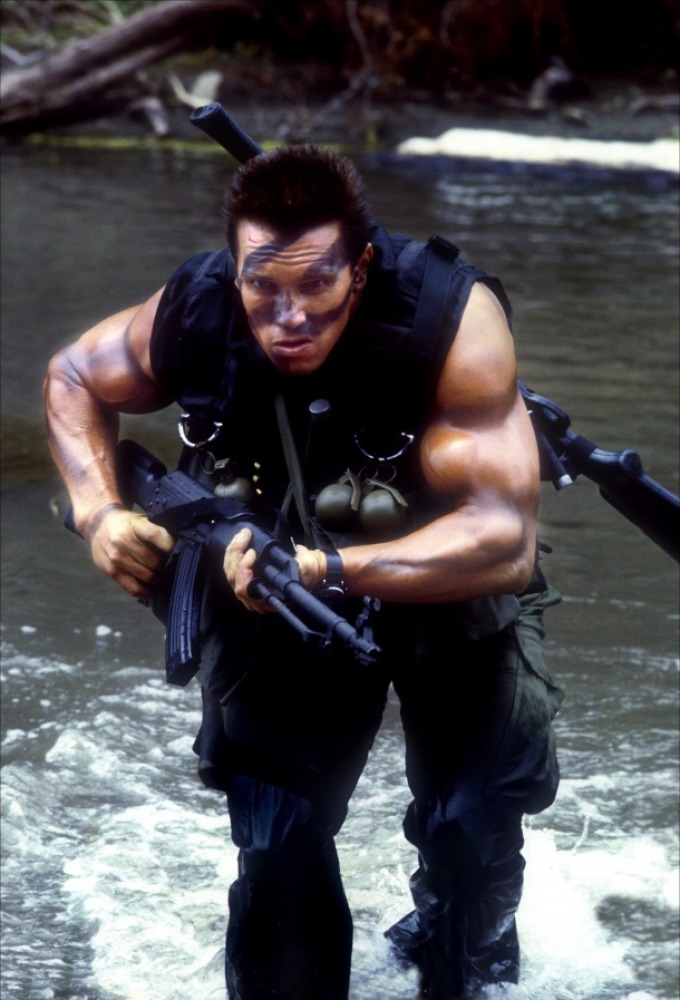 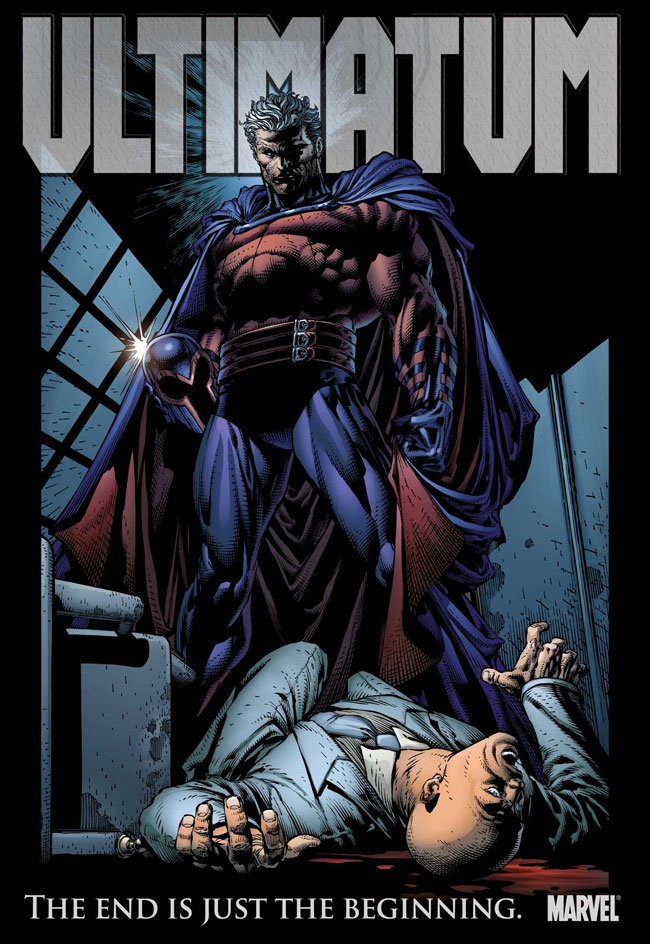 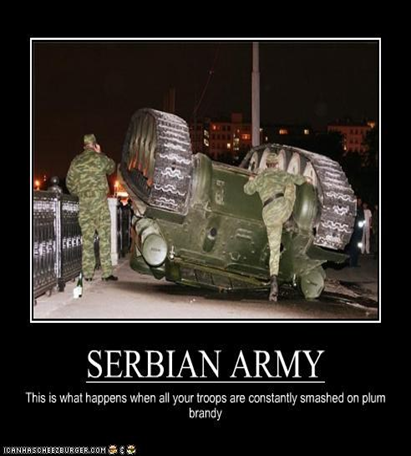 8. Russia
Serbia asks for help from Russia (both were Slavs & both had a beef with Austria). As Russia begins to mobilize (it takes a long time just to get all their soldiers lined up for war), Germany declares war on both Russia & France.
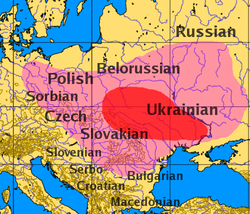 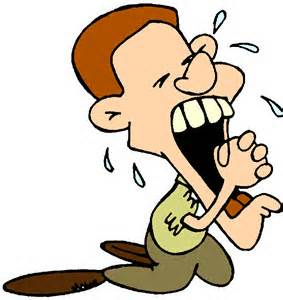 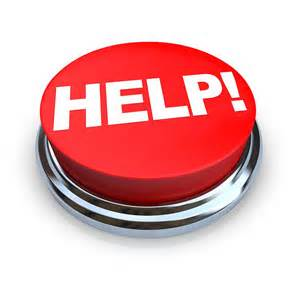 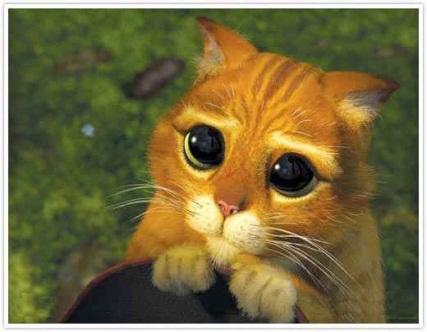 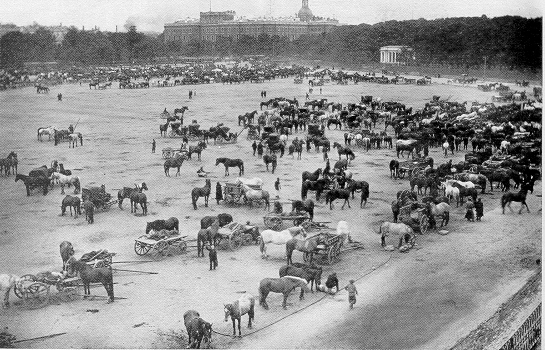 *Though Slavs (like all ethnic groups)  are scattered throughout world, the majority live in the regions located above on map.
9. Schlieffen Plan (Germany)
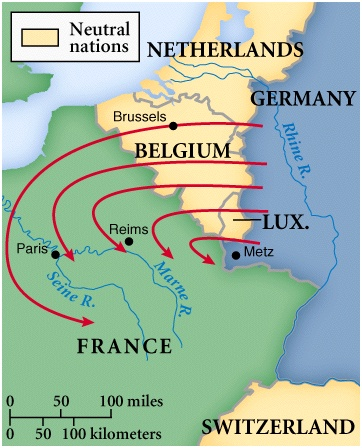 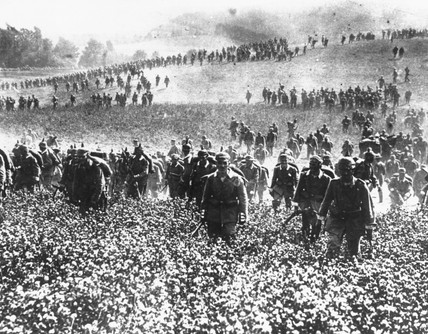 Trying to avoid a 2 front war, Germany quickly attacks France by going thru the backdoor neutral nations (like Belgium).
10. British Invasion
After neutral Belgium is invaded & ally France is threatened, Britain rushes their soldiers down into France to help set up a defensive perimeter to save Paris.
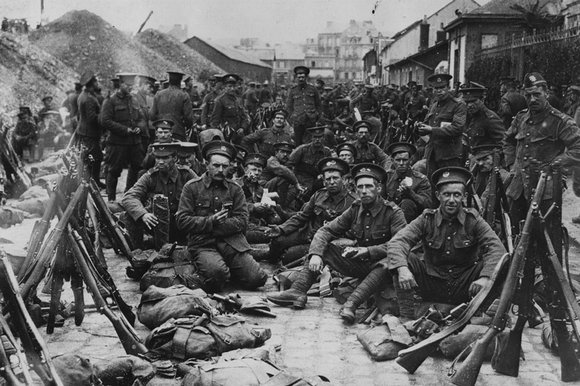 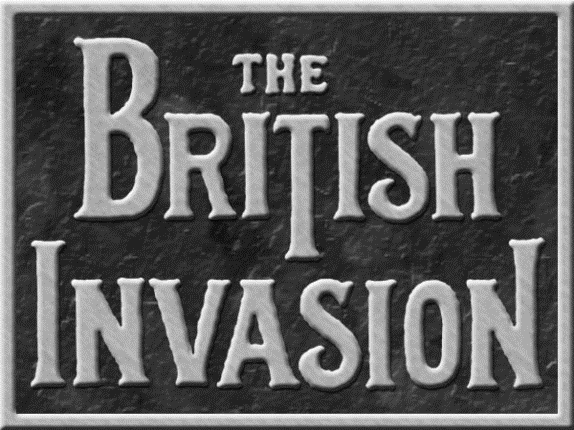 *Britain had made a promise to defend Belgium at the end of the Napoleonic Wars, so they kept their word when Belgium’s neutrality had been kicked to the side.
USA DECLARES NEUTRALITY
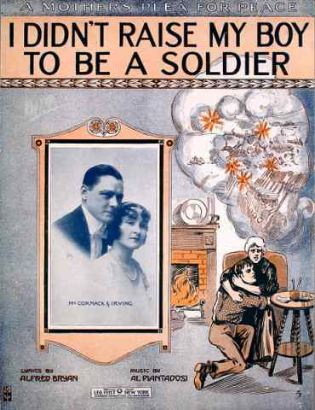 Despite massive pressure, USA stayed out of war.
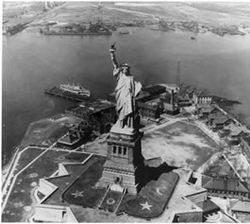 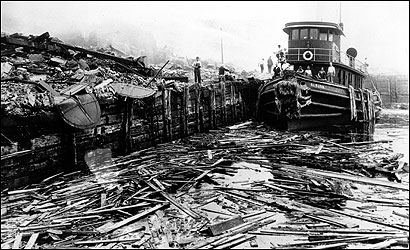 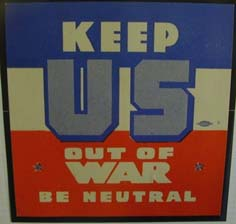 BLACK TOM
Bomb made by German terrorists goes off in NJ at ammunition supply company. 
*Event causes monetary damge, injures the Statue of Liberty & tremor was felt 100 miles away in Philadelphia. Wilson covered it up to keep his campaign promise, “he kept us out of war!”
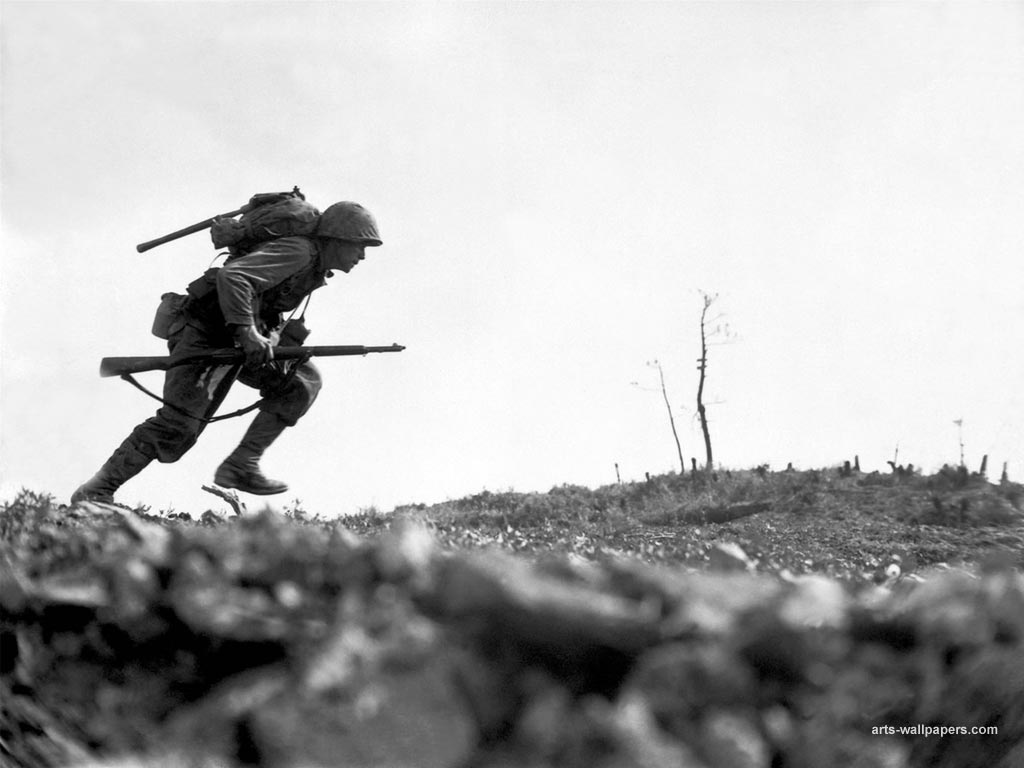 THE GREAT WAR
Modern Weapons
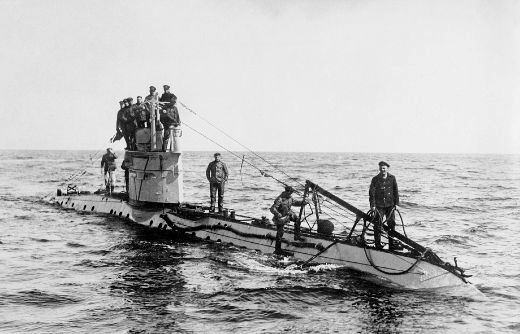 New tools of war Emerged
Airplanes: led to one-on-one dogfights in the air.

Poison gas: maimed or killed w/ blindness, blisters, choking

Submarines (U-boats): used torpedoes to sink ships.

Machine Gun: allowed for the automatically firing of bullets.

Tank: armor covered vehicle used explicitly for combat.
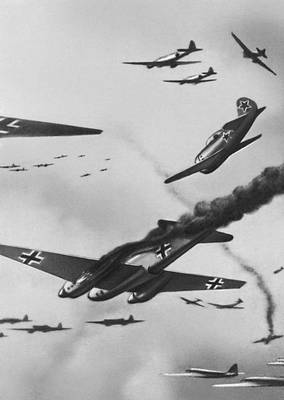 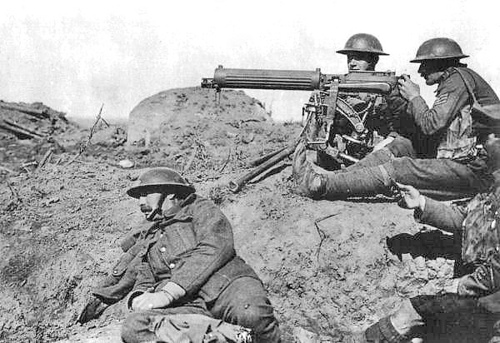 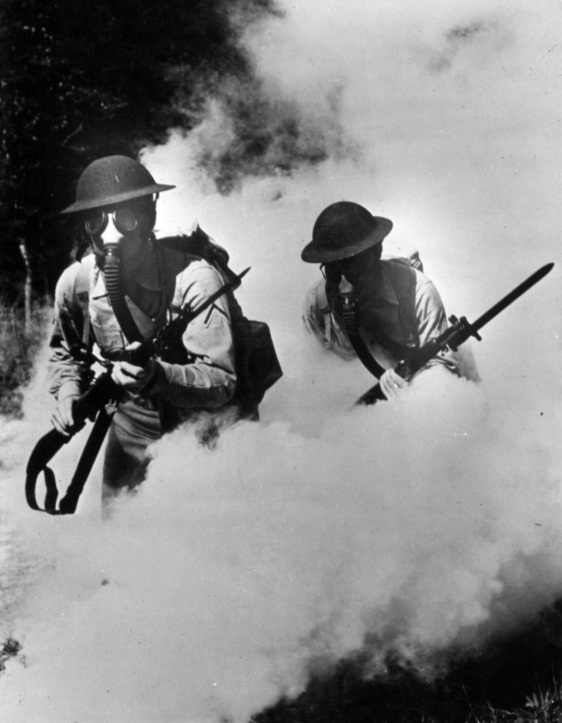 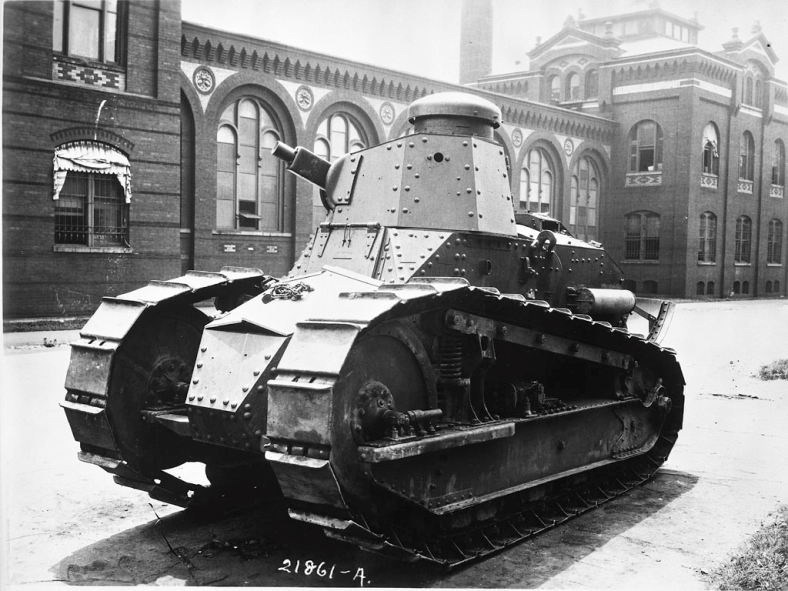 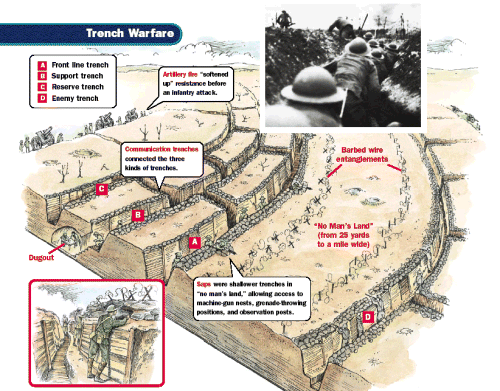 Trench Warfare
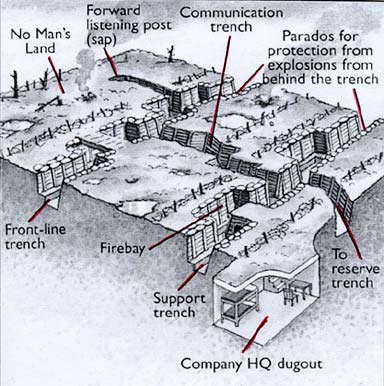 Battle of Verdun
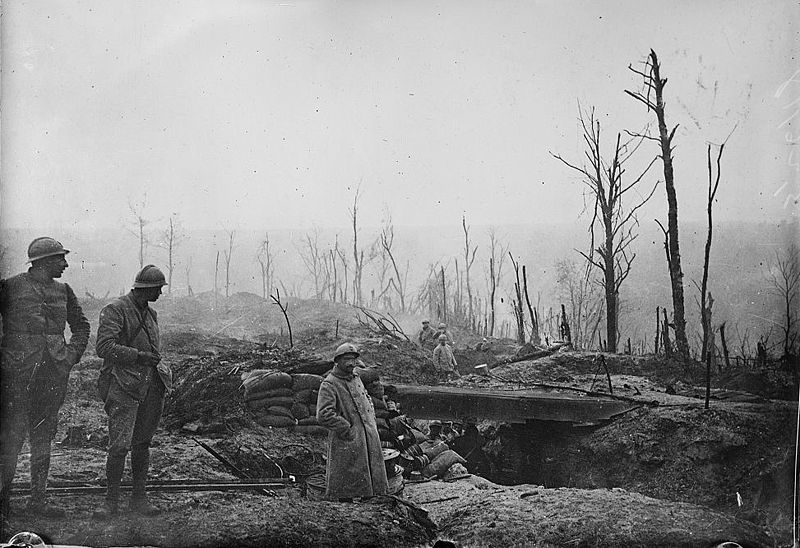 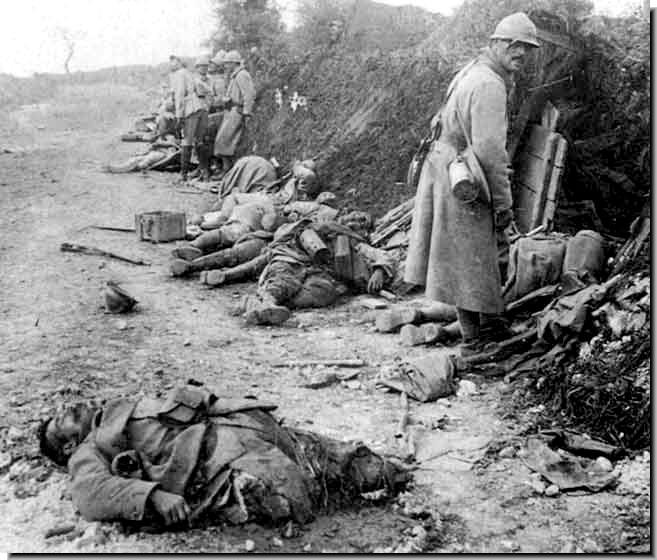 11 month long battle vs. Germans in Eastern France ends up with almost 1M casualties (2nd deadliest battle in history of world).

French had concrete forts tied together that sustained massive artillery attacks (technically it’s a French win-G advance halted).
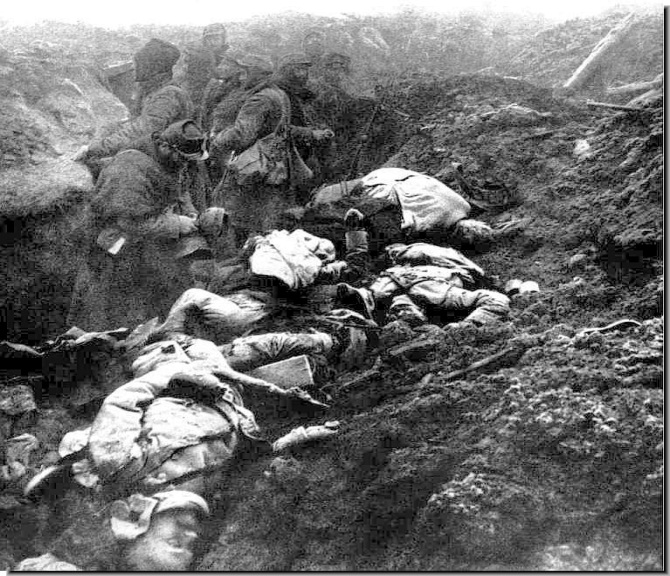 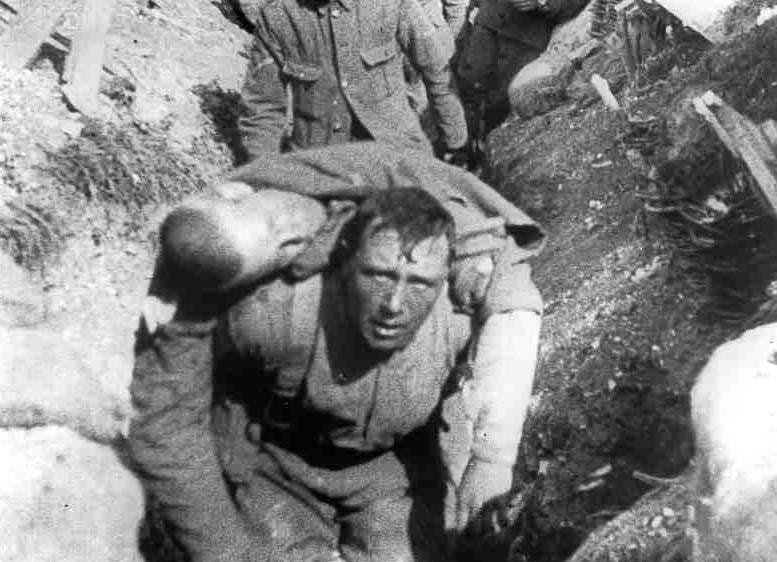 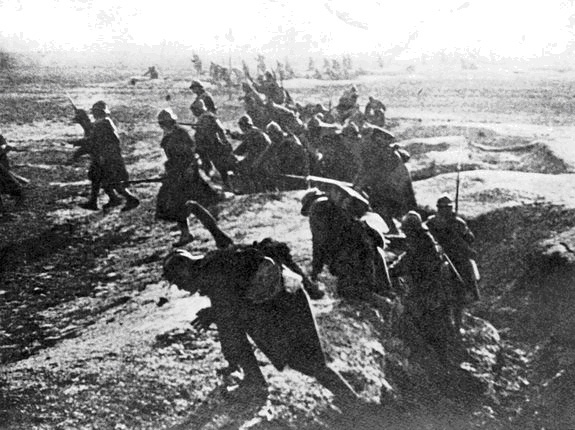 *For the longest time, FR continued to slow march into German machine gun fire during the early stages of WWI—only stopped when FR soldiers refused orders.
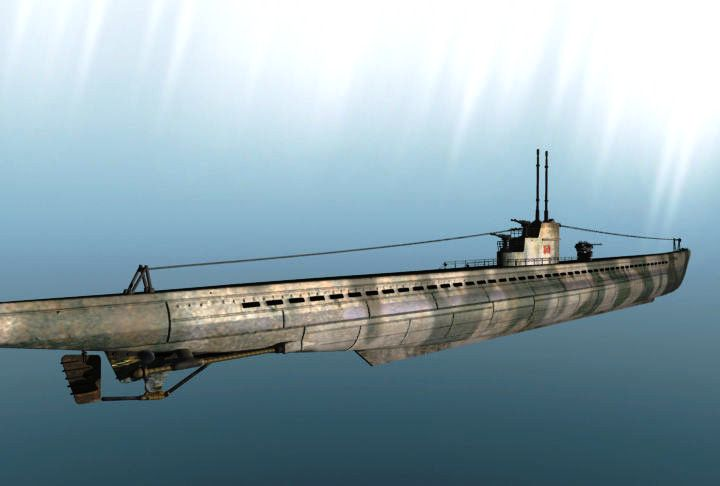 BATTLE OF JUTLAND
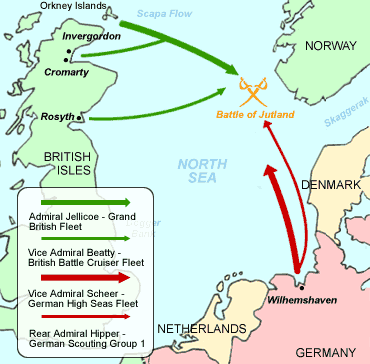 Testing Britain’s naval superiority, Germany attacked in what would be the largest naval battle in world history. GB wins as 175,000 tons of ships sink. Germany resorts to Unrestricted Submarine Warfare.
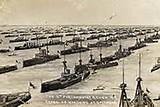 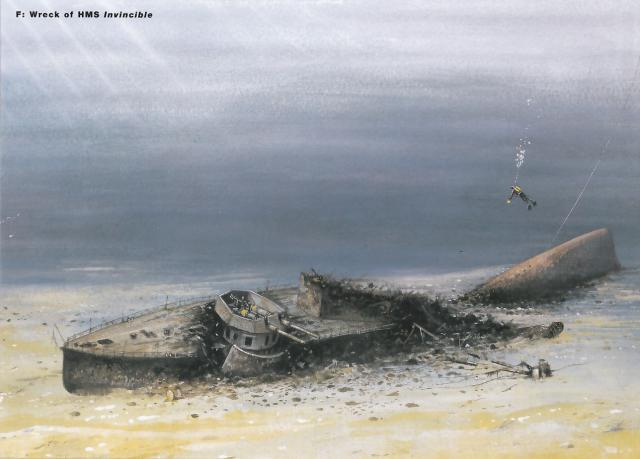 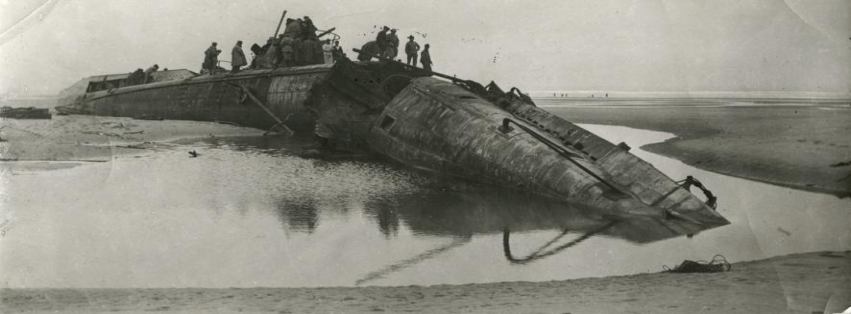 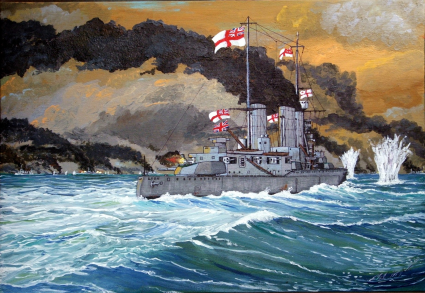 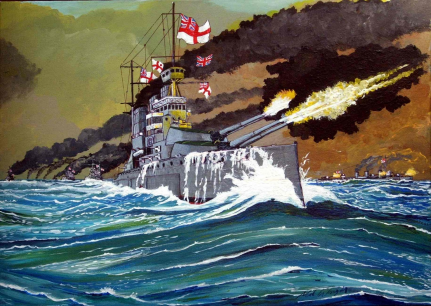 Battle of the Somme
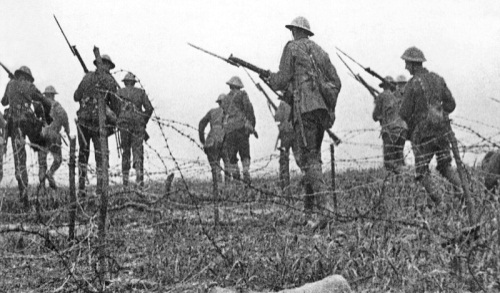 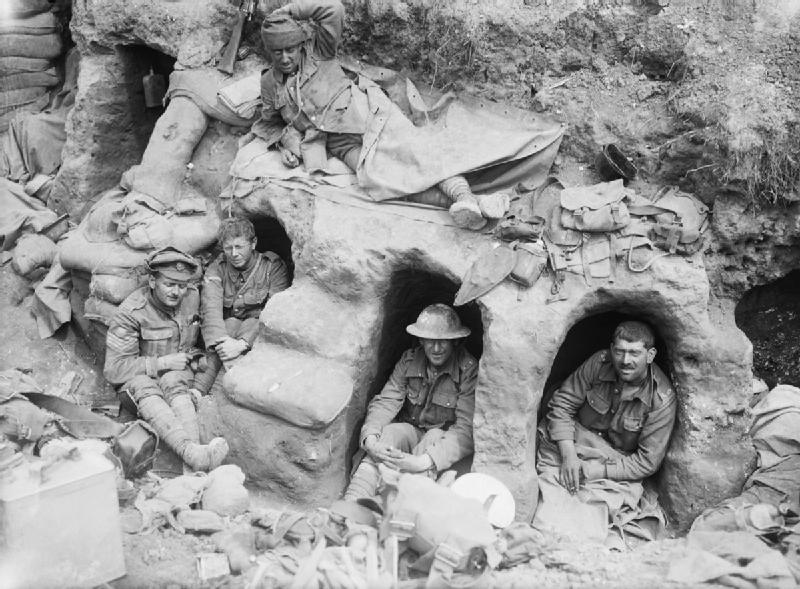 GB & FR mount an offensive vs. GER near the Somme River. The opening battle saw 60K GB soldiers die (deadlist day in GB history) as the total battle killed over 1M (worst in world history). 
At the end of the 4 month long battle, GB had advanced their army a total of just 6 miles.
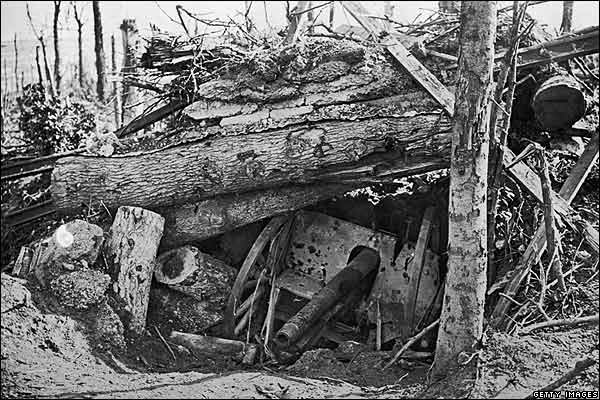 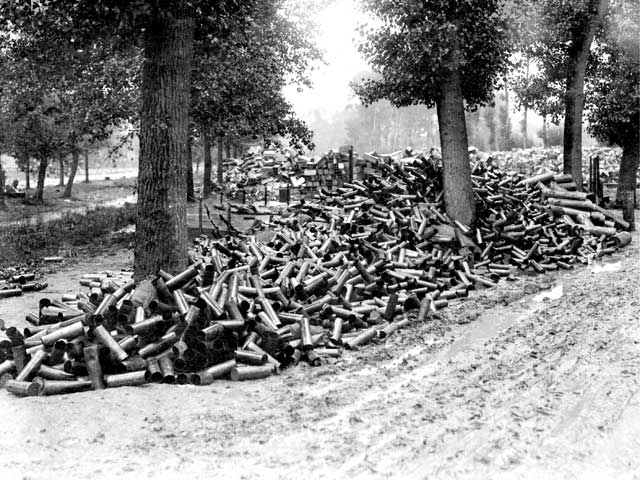 Medicine & Disease
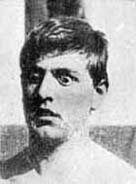 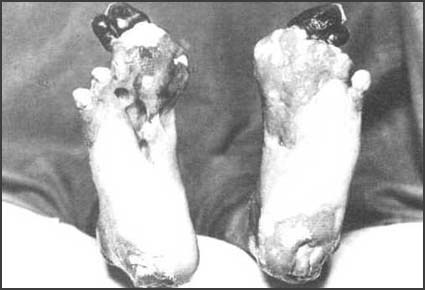 Diseases included trench mouth, trench foot, malaria, typhoid, shell shock (an extreme mental collapse in which the soldier loses all awareness) & wounds were treated most often by amputation

Despite new weapons, health care was still stuck in the last century. Treatment for ailments included morphine for pain relief, mercury to cure diarrhea/dysentary & hydrogen peroxide was poured on open gunshot wounds to kill bacteria.
Penicillin was not invented yet.
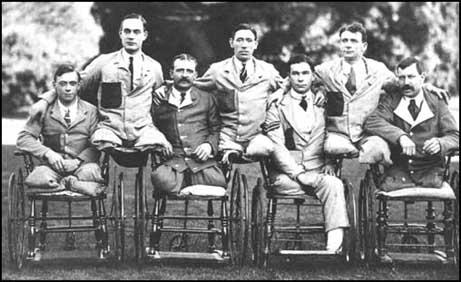 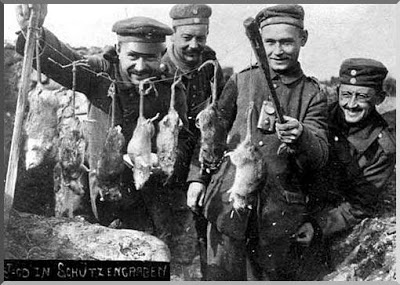 NATION RECAP
CENTRAL POWERS			ALLIED POWERS		
Ottoman Empire			France
Bulgaria				Russia
Austria-Hungary			Italy
Germany				Great Britain

*Italy actually changes sides & joins the war on the Allies side (France bribed them by telling them if they win, Italy would get Austria-Hungary as a colony.

*America will eventually join the war on the Allied Side of the war.

*Most of the nations of the world eventually chooses sides including African nations (Brazil was the only SA to pick a side…Central Powers).
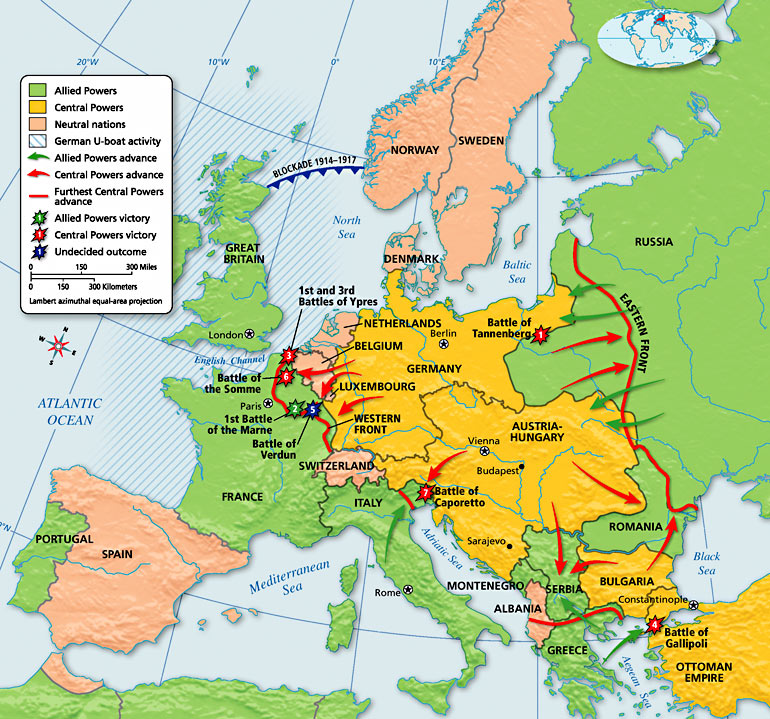 FRONTS & BATTLES
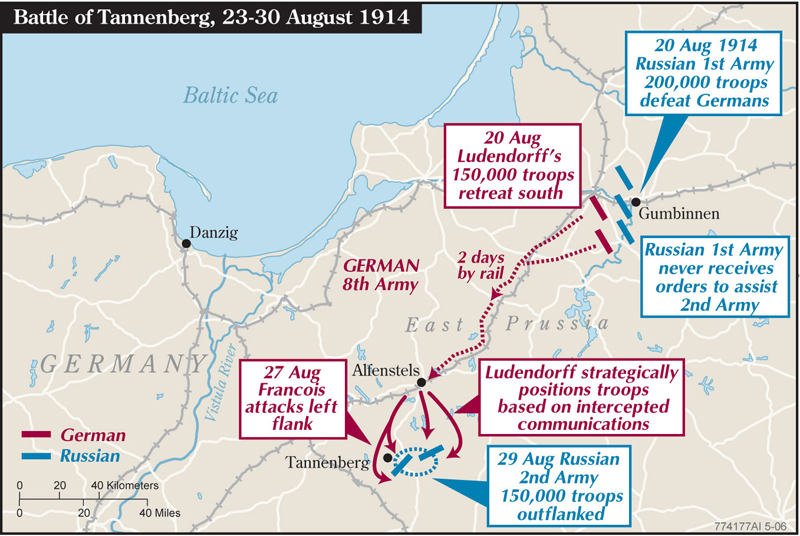 Russia
Because of inferior & miniscule amount of weapons, RU losses begin to add up (major loss at Tannenberg is to the left: ends so badly that the general in charge commits suicide).

Homefront is angry at Czar Nicklaus II as 2 groups begin to dominate the political scene.
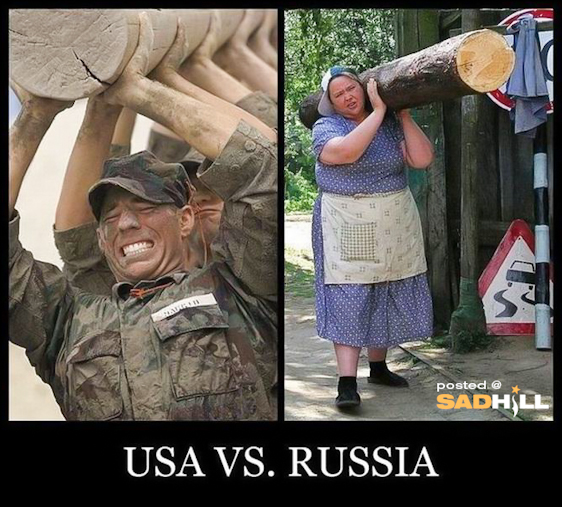 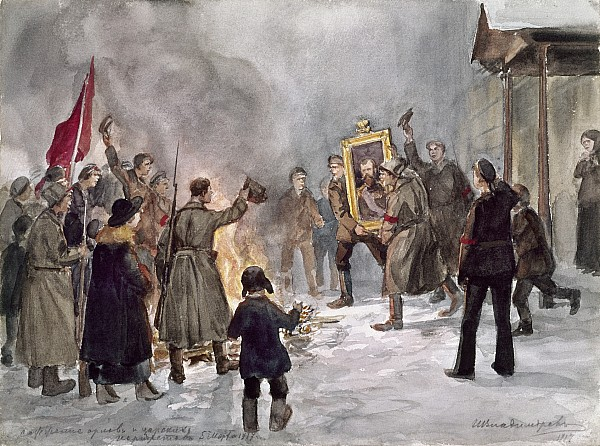 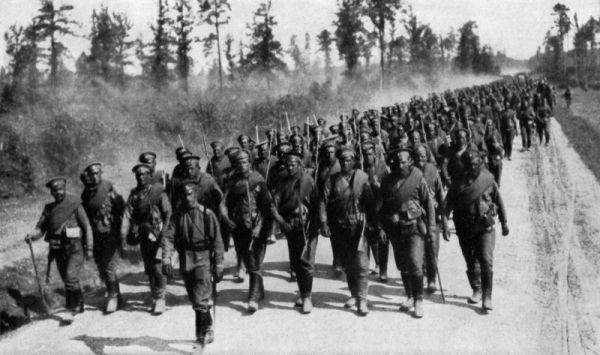 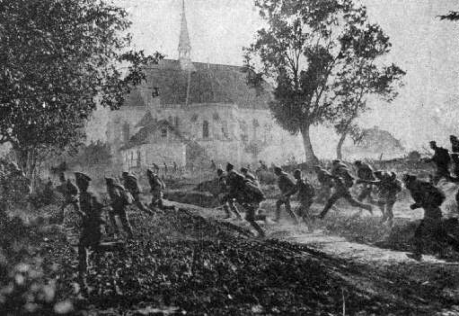 Bolshevik Revolution
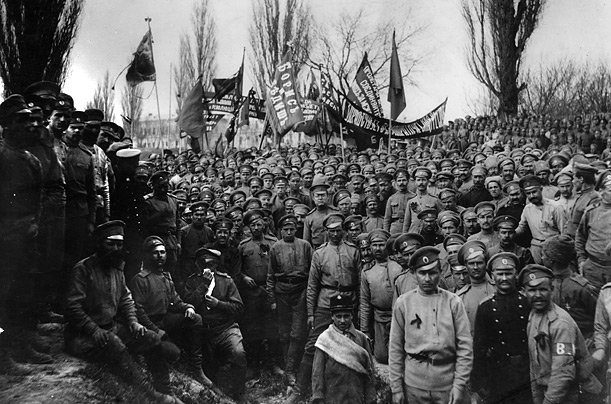 With monarchy failing & death toll from war adding up, Russia plunges into a Civil War.

Reds (communists) vs. Whites (democracy) battle it out in the streets: communists win & take over.

Vladimir Lenin quits WWI, then leads the theft & massacres that come with taking away private property from citizens & their individual rights.

*Acting as a single-party communist dictator, he ordered the murders of about 2M of his own people

*By 1922, Russia (now USSR) is firmly in his control & the world has a new villain (had men hunt Jews, Christians, capitalists, & rich families).
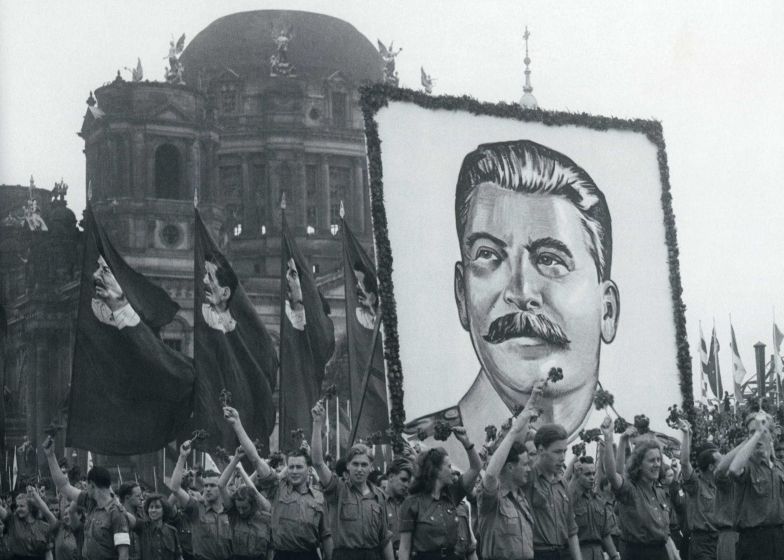 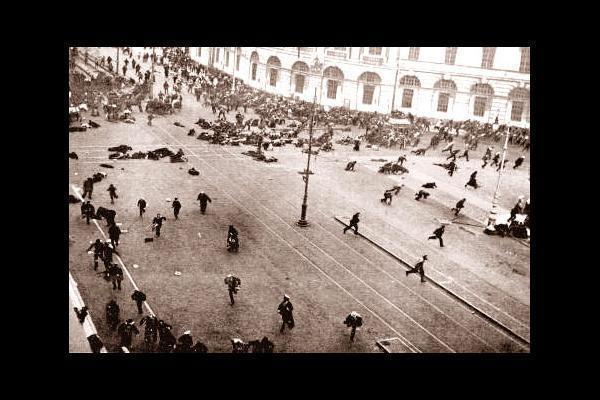 Unrestricted Submarine Warfare
Essentially, despite USA’s neutrality pledge, there was a constant fight in the North Atlantic vs. German submarines

The fight was kept out of the headlines.
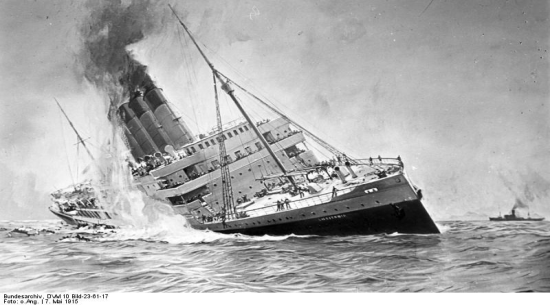 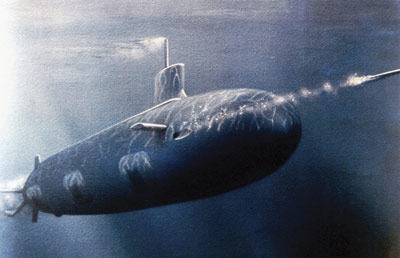 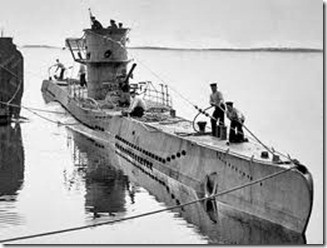 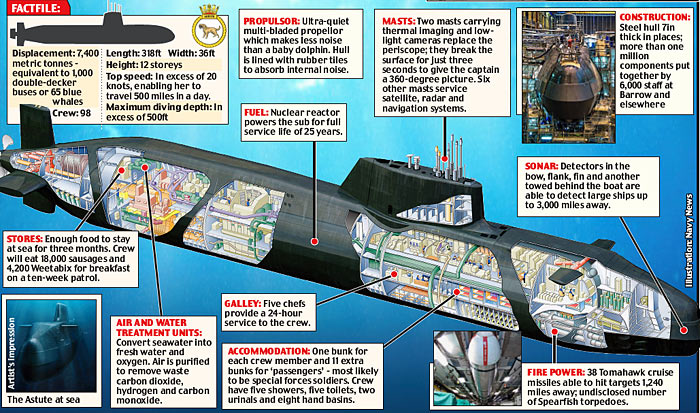 *Germany mostly targeted the trade routes & was highly effective. GE sunk about 5000 ships with an estimated weight of 13 tons of supplies.
Lusitania
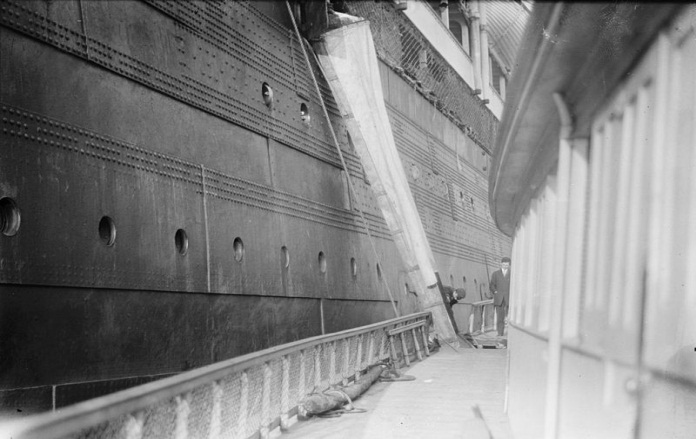 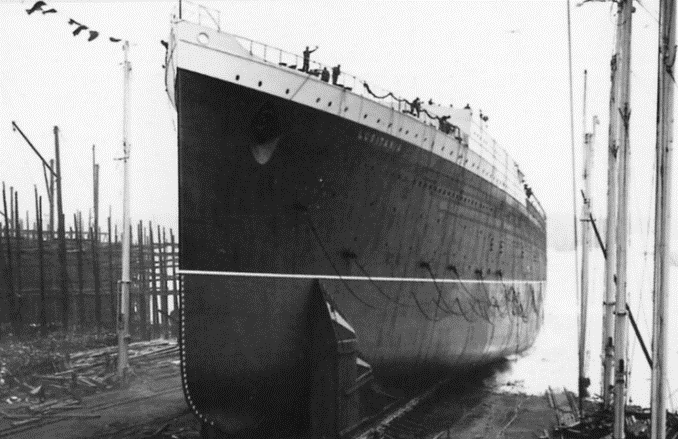 British luxury ship (w/ Americans on board) was struck w/out warning by U-Boats as 1200 die. Horrific stories emerged as the 1st lifeboat carrying women & kids capsized, or of a corpse was discovered of a woman clutching her infant son.

*On board were millionaires galore including business owners, musicians, artists, heirs to fortunes, mine owners, bankers, actresses, etc (Alfred Vanderbilt).Despite public approval in favor of war, USA remained true to neutrality.
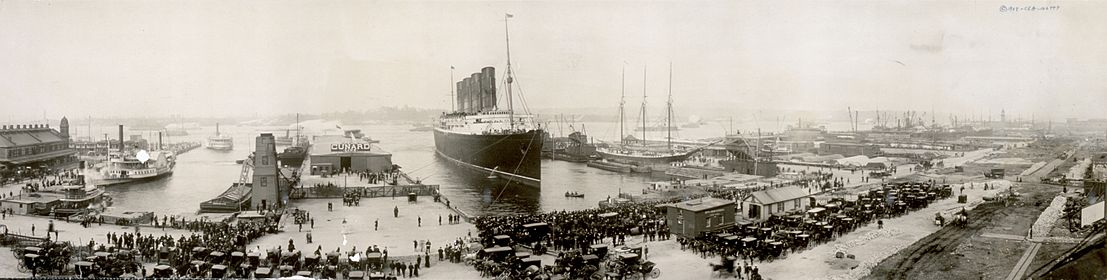 Zimmerman note
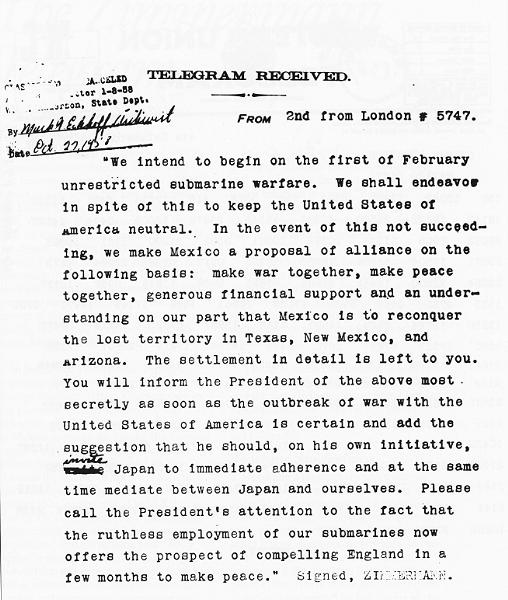 In 1917, USA intercepted a telegram from GE to Mexico requesting MEX to attack USA in order to regain the lands of Texas that was “stolen” away.

Though Mexico technically wanted nothing to do w/ war vs. USA, our response was a Declaration of War.
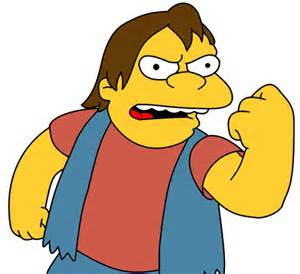 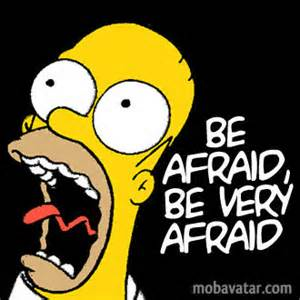 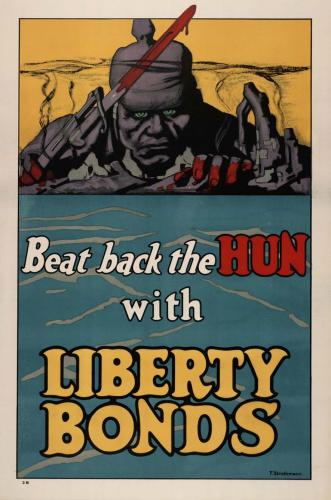 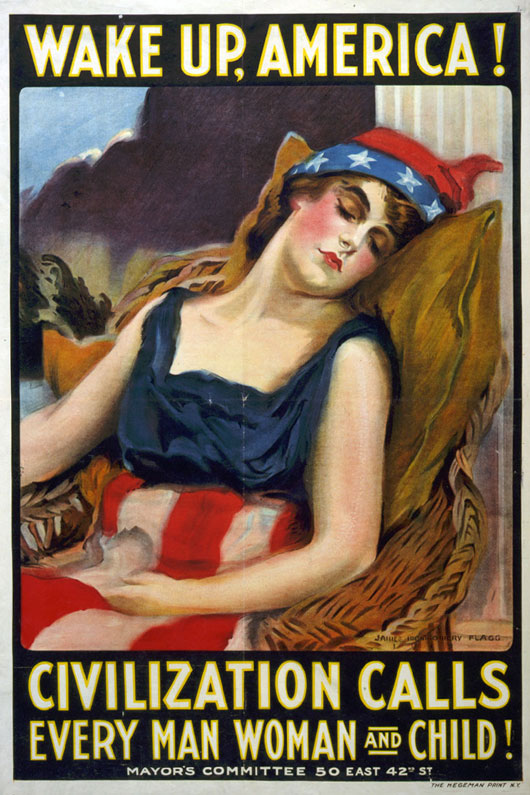 AMERICANHOMEFRONT
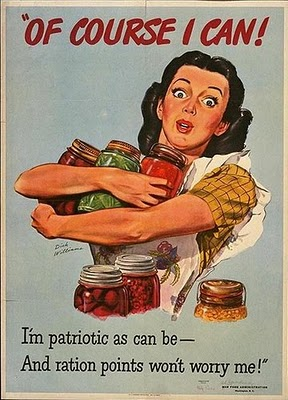 USA propaganda machine goes crazy while government installs price controls on products. Gov’t encouraged “meatless, sweetless, wheatless, porkless & gasless” days, promoted “lightless” nights.

Jobs in factories exploded as women & AA’s scramble to the city for jobs.
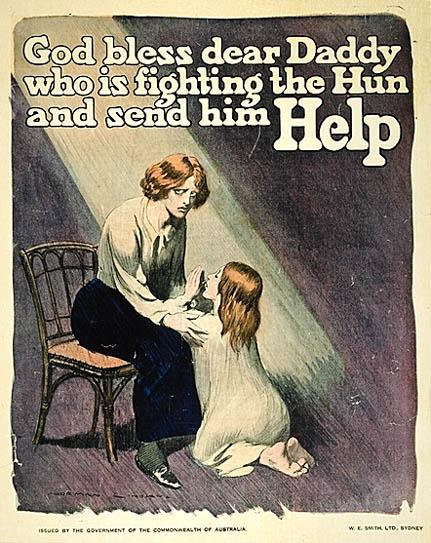 PROPAGANDA
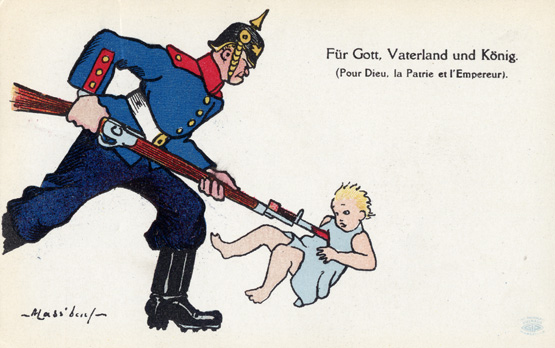 NEW VOCAB
Saurkraut = Victory Cabbage
Dashshunds = Victory Puppies
Hamburgers = Salisbury Steaks

Smashed their German music, no Mozart, no Beethoven, etc.
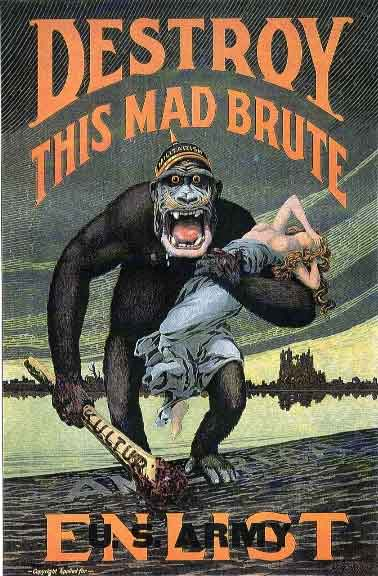 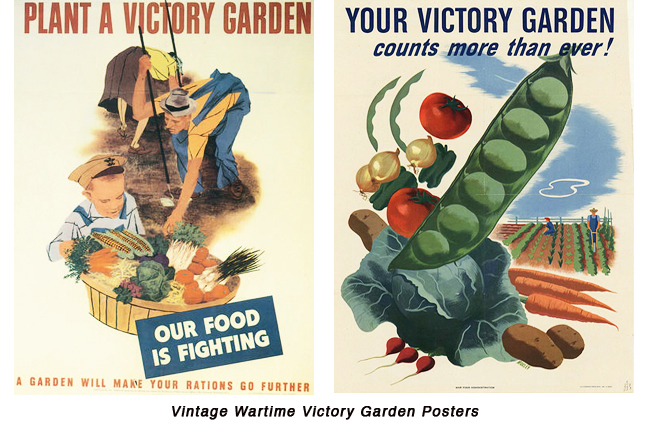 *National War Garden Commission promoted every citizen to plant a victory garden
Over 5M were made resulting in 1.2B pounds of increased produce for US

*Created again for WWII.
JOHN J. PERSHING
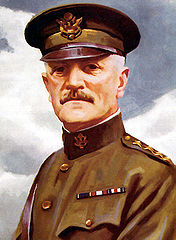 MO native promoted to the rank of “General of the Armies,” (2nd highest rank in history). He’d command the 1.8M doughboys to victory over the Central Powers. Train future WWII leaders: Patton, Marshall, Eisenhower & Bradley.
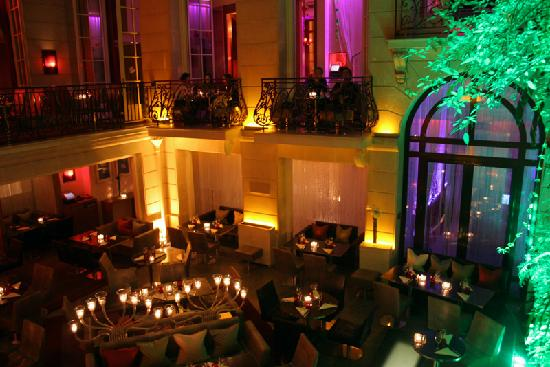 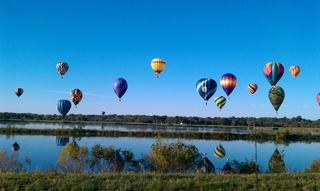 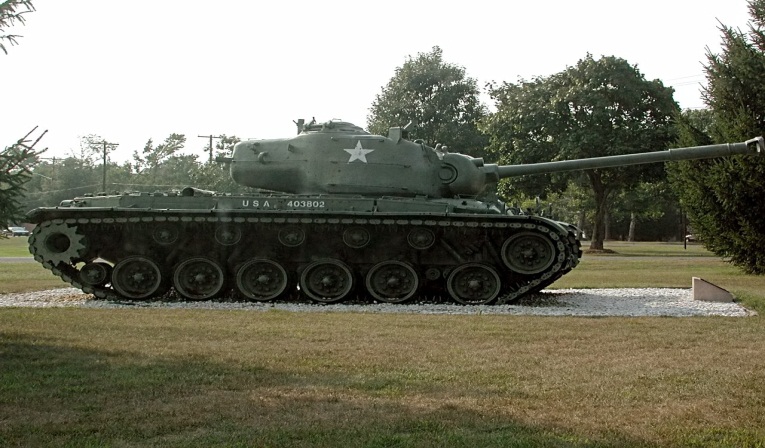 *JJP Used to be incredibly famous! (From left to right: Pershing Square in LA, Pershing  Hall in Paris, Pershing Tank, Great Pershing Balloon Derby in Brookfield MO & Pershing Park in Washington DC).       Wow eh?

*Popularity in current days is tiny, doesn’t really make sense.
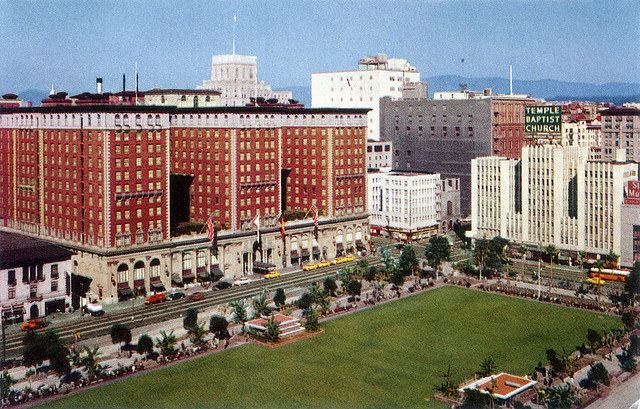 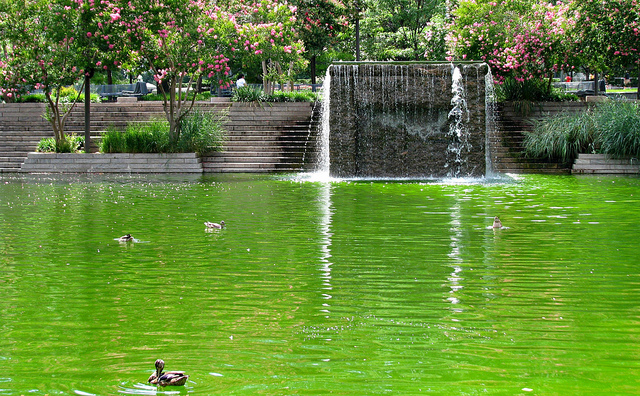 AMERICAN HEROES
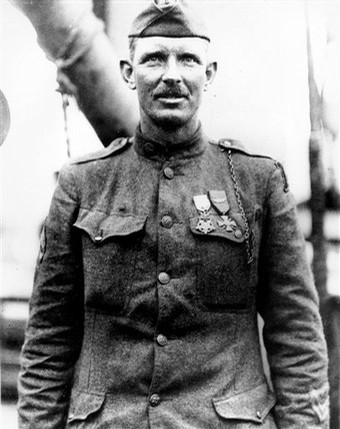 Eddie Rickenbacker
“Ace” pilot who registered 26 kills during the war (comparable to the Red Baron—GE’s top ace pilot).

*After war he would become a race car driver, design cars & become head of Eastern Airlines.
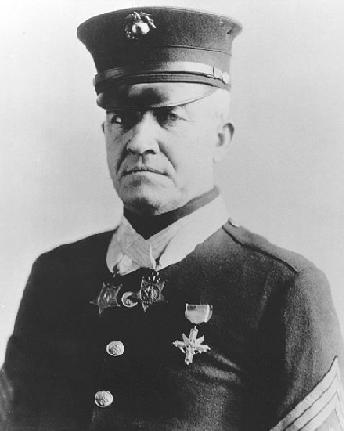 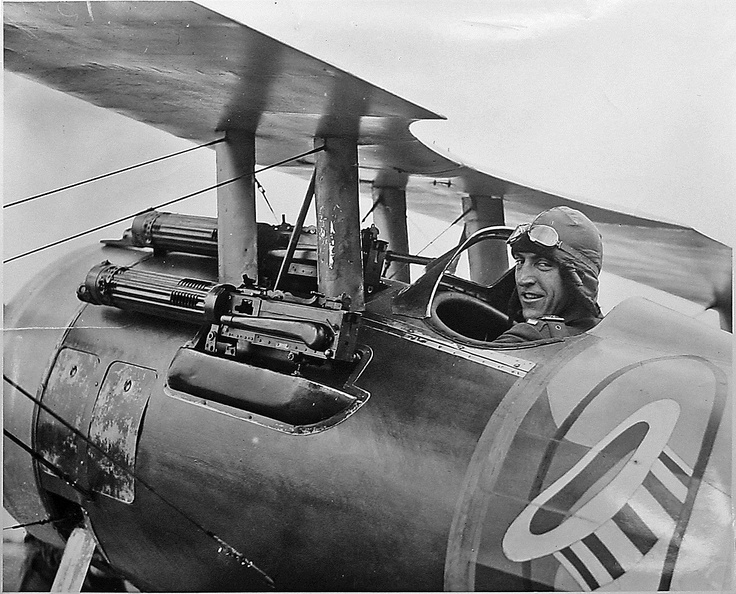 Sergeant (Alvin) York
Killed 28 & forced 132 to surrender in attack on a machine gun nest
Received 2 Medals of Honor & Navy Cross.
Dan Daly
Won 2 Medals of Honor, most famous for line…
“Do You want to live forever?”
Central Power Collapse
After Germany’s last ditch effort to turn the tide of the war in their favor ended with their loss at the 2nd Battle of the Marne AND USA’s big win at the Battle of Argonne Forest, CP collapses.

With 250K USA troops arriving monthly:
Sept 1918……........Bulgaria surrenders
Oct 1918….Ottoman Empire surrenders
Nov 1918….Austria-Hungary surrenders

Surrender of Germany (Armistice):
11th month, 11th day, 11th hour, 1918.
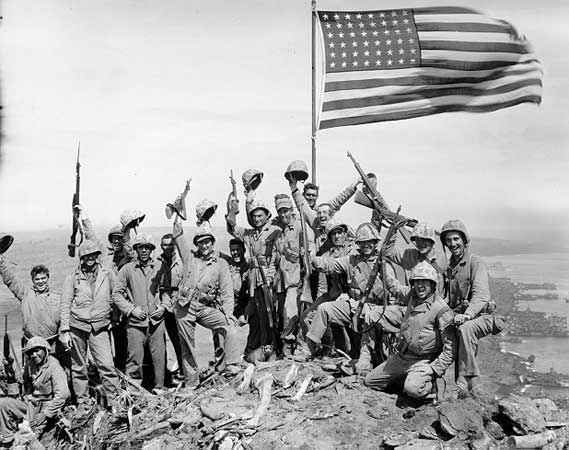 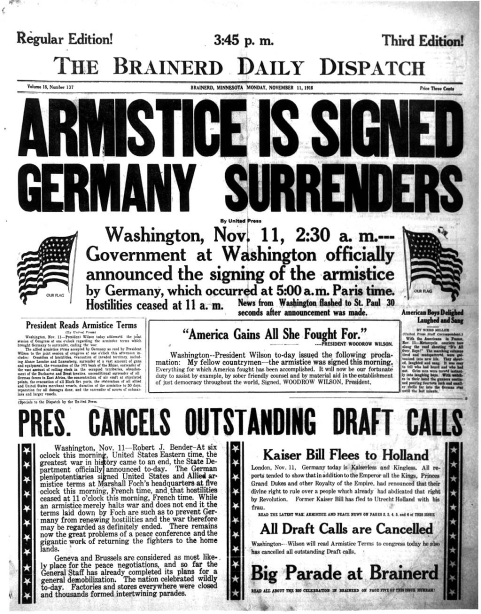 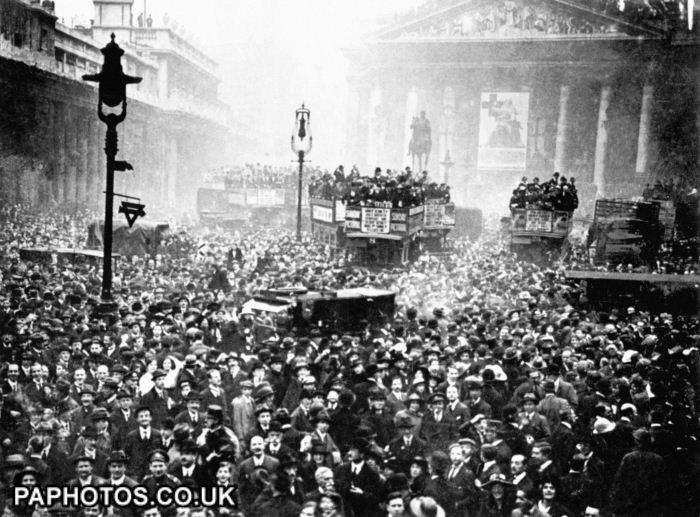 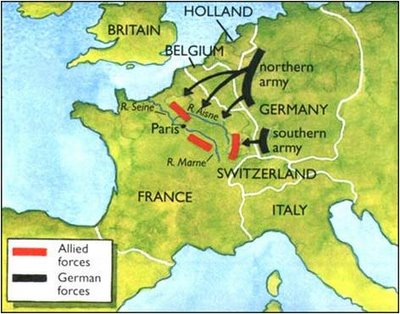 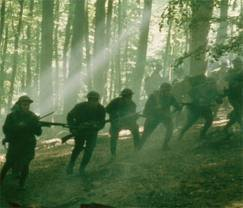 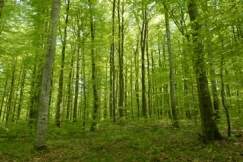 *Above is a map of the 2nd Battle of the Marne.

*To the right are images of Argonne Forest.

Both sights are major allied victories.
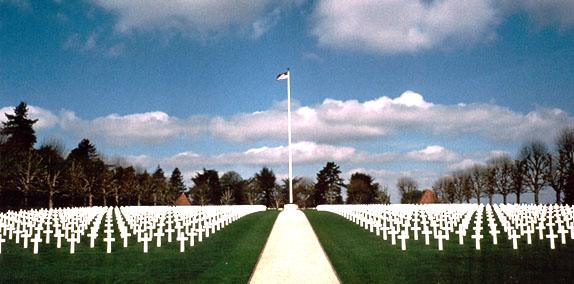 TOTAL
10M soldiers killed.
10M civilians killed.
126,000 USA killed.

20% of France’s fighting age were killed, 15% of Germany’s.

65M soldiers fought.

Total cost exceeds $250B (would be over $8T today).
*Above is the cemetery at the Somme, below is the cemetery located at Verdun.
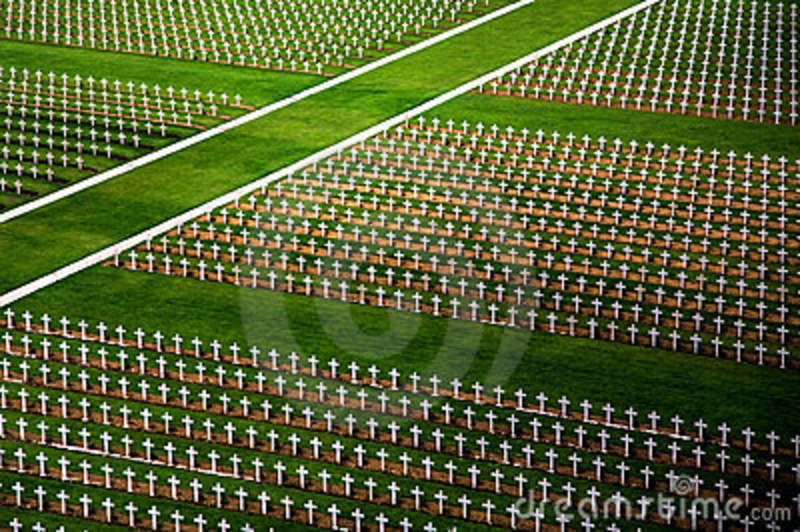 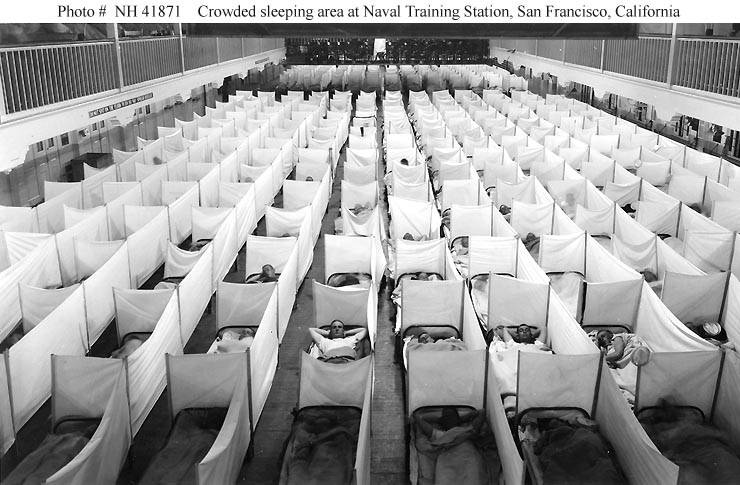 Spanish Flu
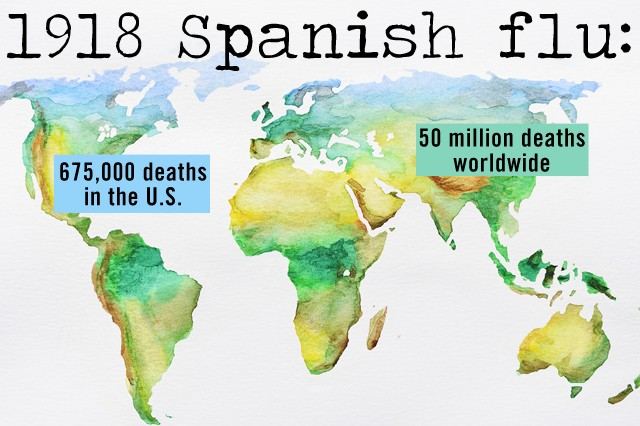 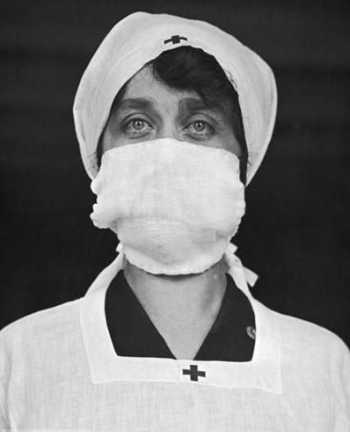 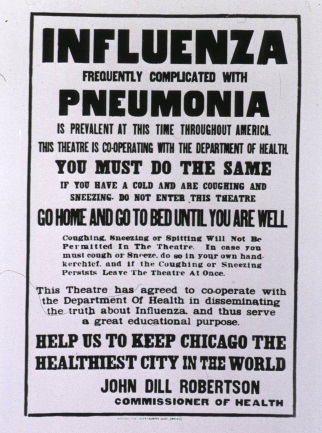 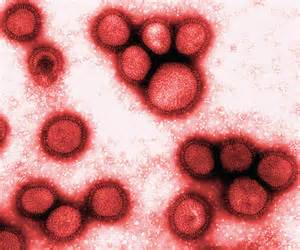 2nd greatest plague in world history hits as almost 5% of the world’s population dies in one year due to a rare strain of influenza.

Named the Spanish Flu because Spain was one of the few nations that didn’t censor news of the illness, for 2 years about every public building was shut down (schools, theaters, sporting events, etc) & those stricken with it were put in quarantine.
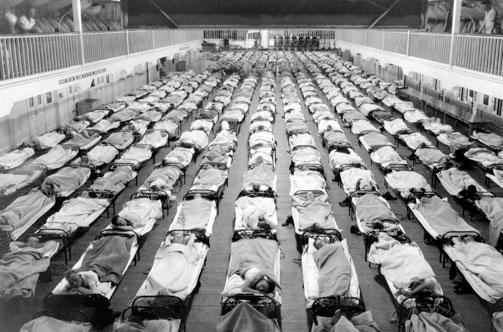 TREATY OF
VERSAILLES
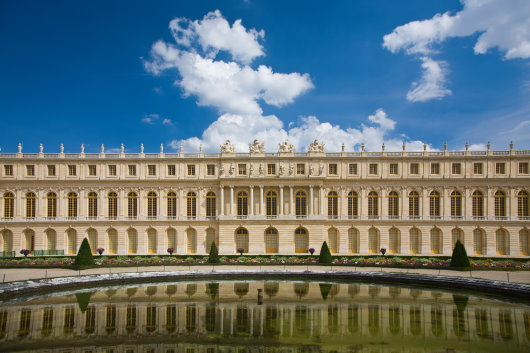 REQUESTS FROM VERSAILLES
The Big Four: GB, FR, IT, USA (& others) met to make peace & stop wars.

Woodrow Wilson of USA: wanted to pass his 14 Points (included freedom of the seas, no secret treaties, arms reductions, & a League of Nations.

GB & FR: wanted German colonies & war retributions (to be paid back $).

Italy: wanted Austrian-Hungarian territory it was promised for joining allies.

Japan: During WWI did some conquering in China, wanted to keep it.
THE DECISIONS
New Nations: 9 created (Poland, Czechoslovakia, Yugoslavia, etc).

Ottoman Empire: Carved into pieces as modern Arab nations emerge.

Italy: Gets some serious $$$, but does NOT get Austria-Hungary.

Japan: Gets to keep conquered territory (played the race card).

Germany: Receives full blame for the entire war, ordered to pay back $33 Billion to the Allied victors, which leads to massive depression. 

Wilson: 13 of his 14 points are totally dismissed, only one that got thru was creation of the League of Nations (but USA Congress votes no).
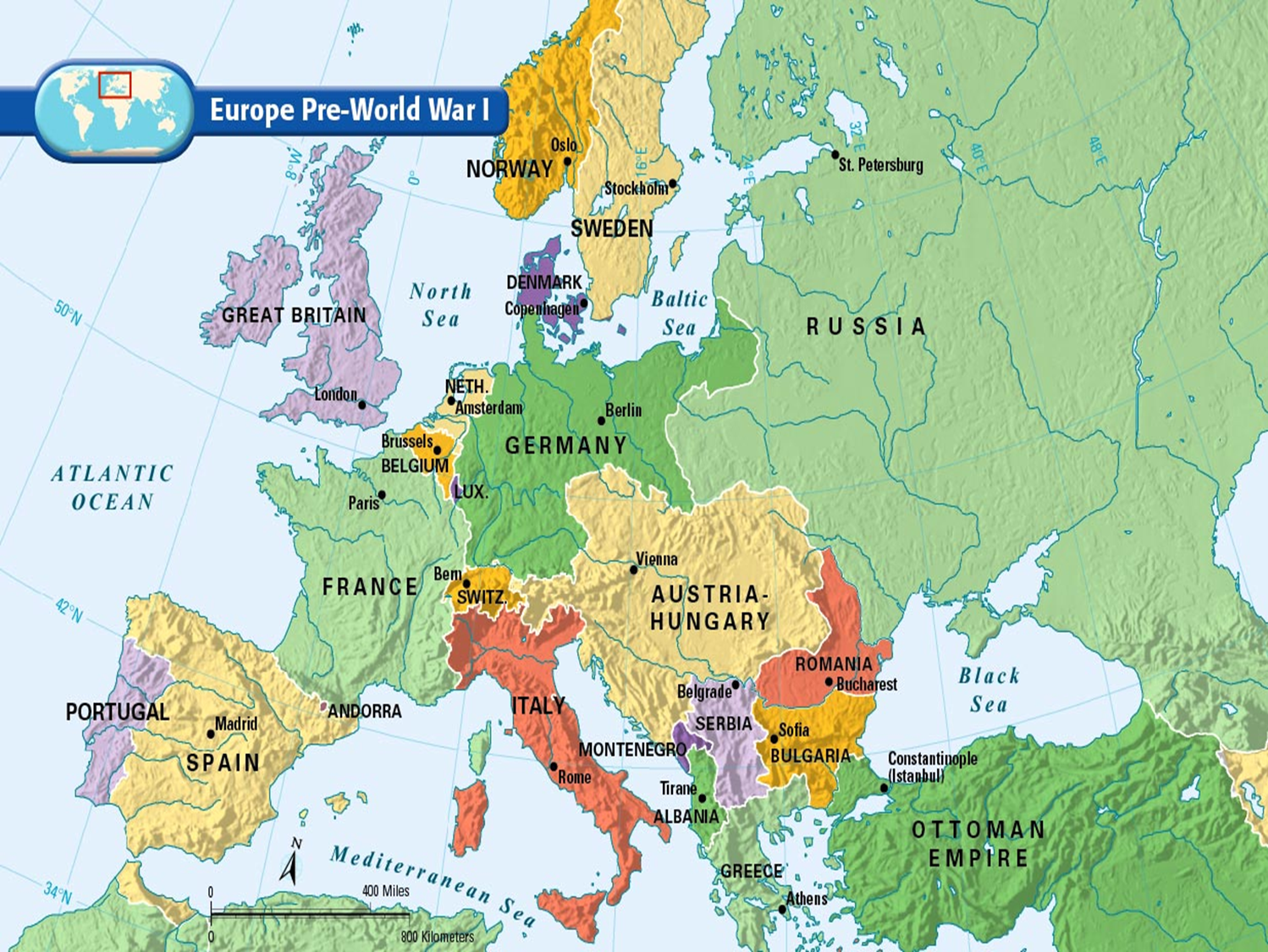 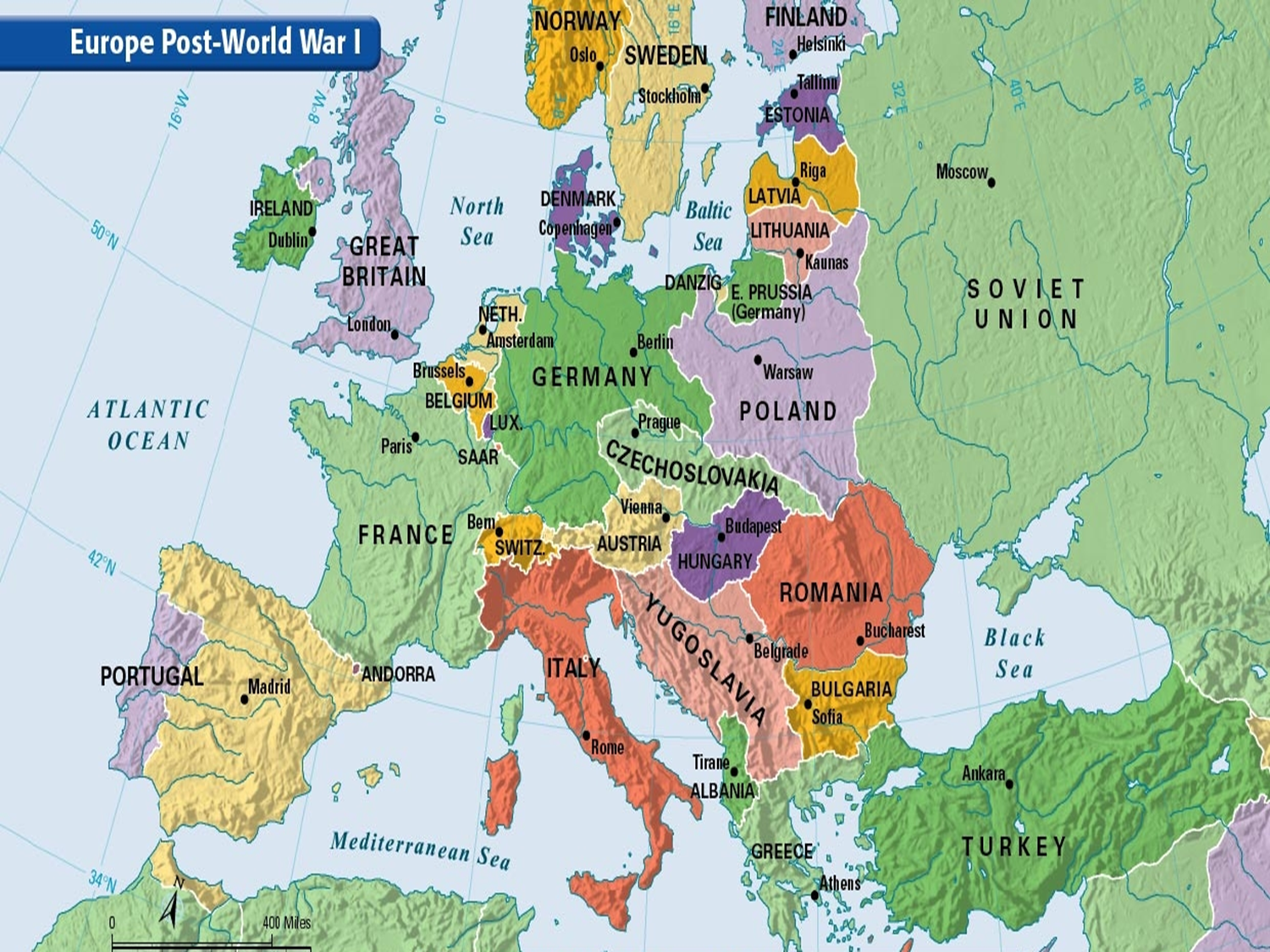 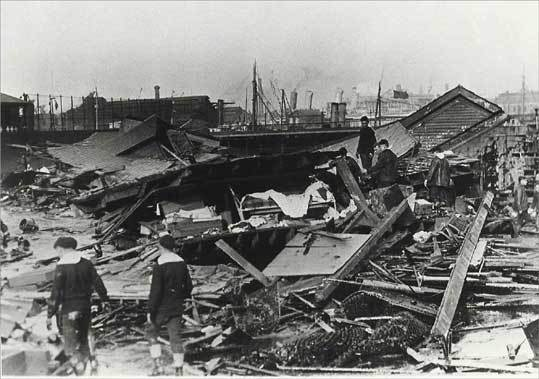 BOSTON MOLASSES DISASTER
Massive tank exploded sending 8 foot tall waves of molasses 35 mph down cobblestone streets. 21 killed.
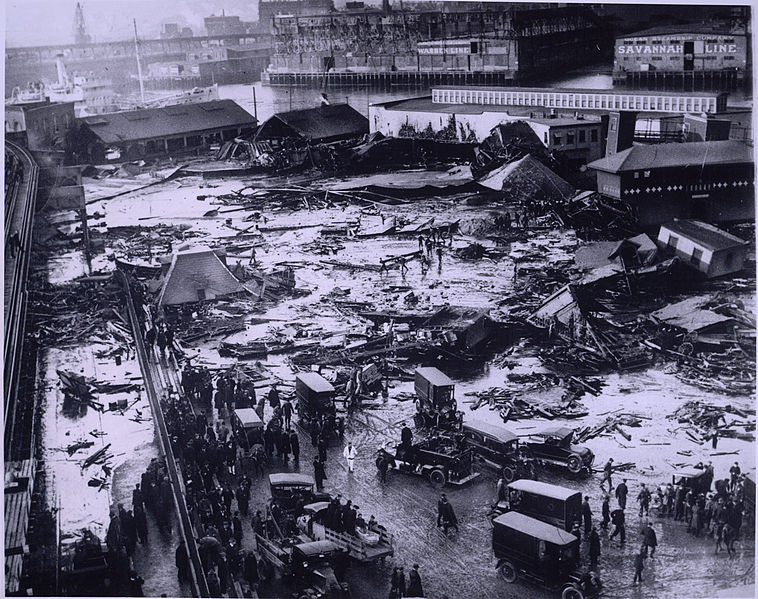 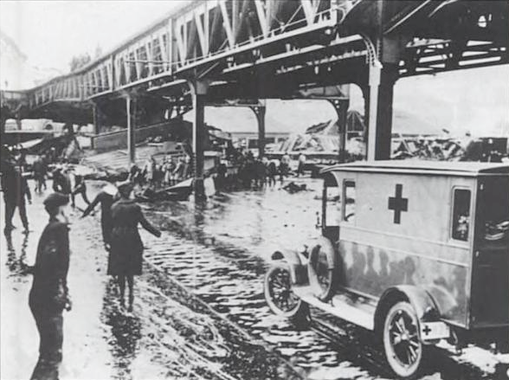 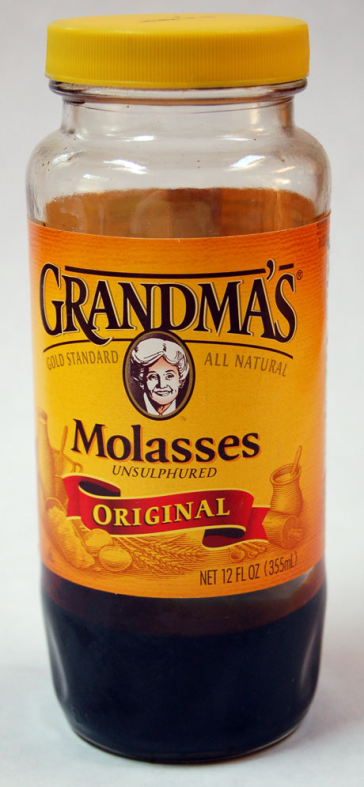